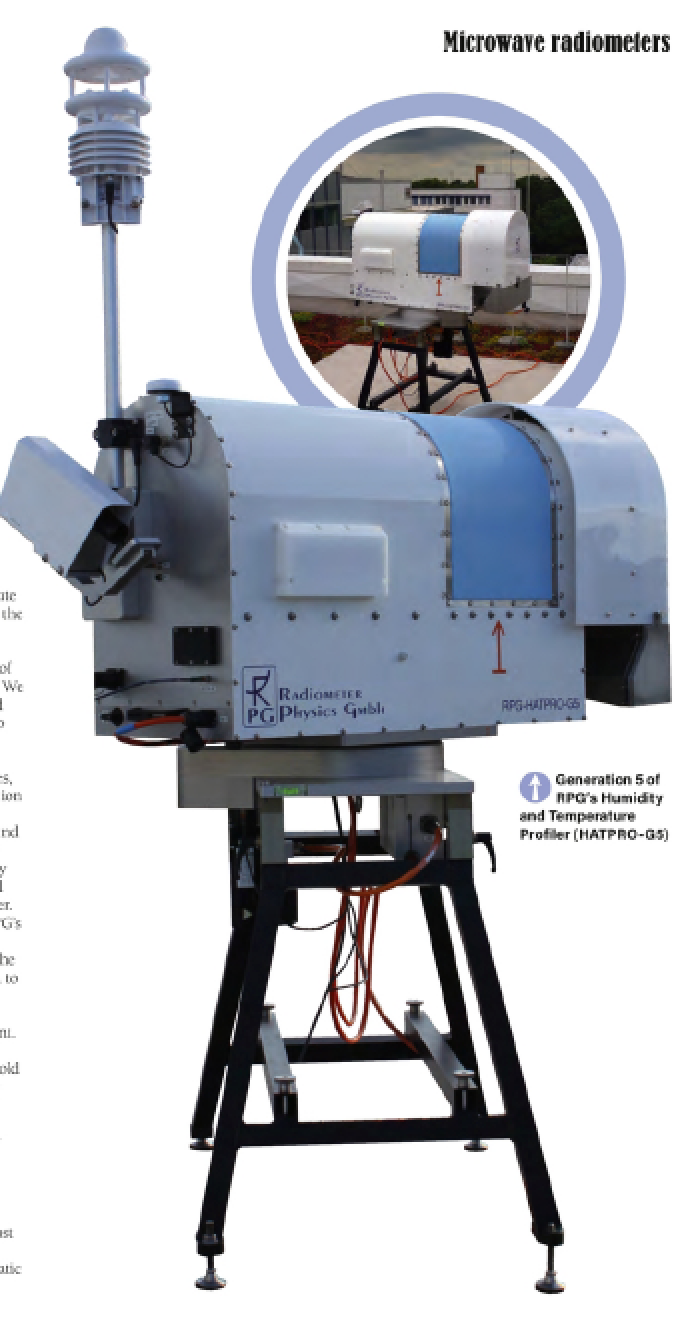 EMS Lightning Talk, Sep. 8th 2021
Session UP1.5 - Atmospheric measurements: Instruments, experiments, networks and long-term programs using in-situ and remote sensing techniques
Quality Assessment for HATPRO Microwave Radiometer Measurements and Calibrations
Institute for Geophysics and Meteorology, University of Cologne | Tobias Böck, Bernhard Pospichal, Ulrich Löhnert
Quality Assessment for HATPRO Microwave Radiometer Measurements and Calibrations
Institute for Geophysics and Meteorology, University of Cologne, Germany | Tobias Böck, Bernhard Pospichal, Ulrich LöhnertEMS Lightning Talk, Sep. 8th 2021
Goals:
Integration of ground-based thermodynamic profilers into theDWD forecasting system (TDYN-PRO)
Q: Are the considered state-of-the-art ground-based profilersaccurate and reliable enough for data assimilation at DWD?

Accuracy of HATPROs (Instrument Error):
Characterize
systematic errors:
absolute LN2 calibration errors (bias)
drifts (instrument stability, TB leaps between calibrations)
random errors:
radiometric noise (e.g. via covariance matrices)
repeatability of calibrations
through coordinated experiments at the JOYCE site and duringa LN2 calibration campaign at FESSTVaL 2021 with 4 HATPROs.
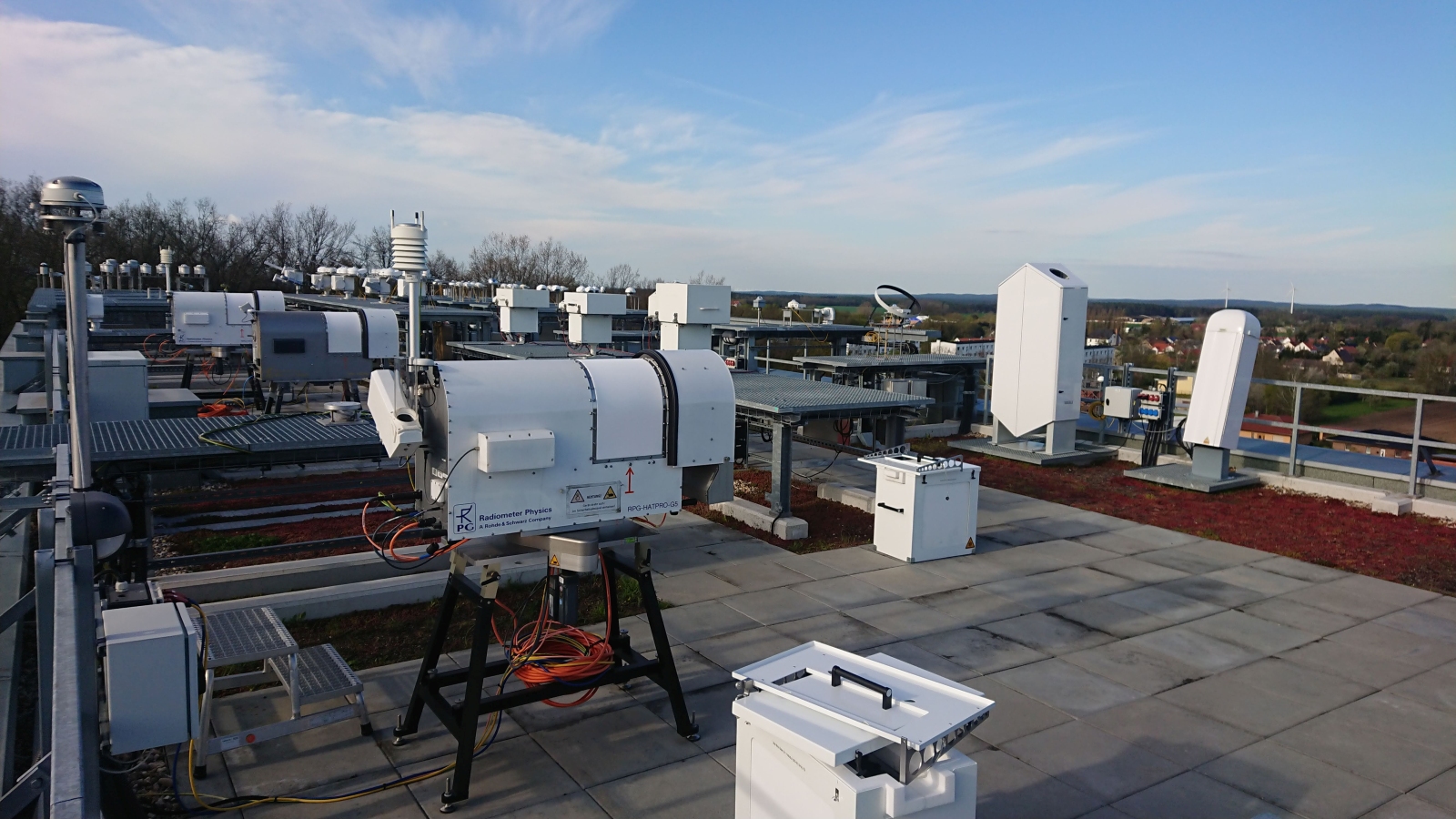 HATPRO MWRs
Fig. 1: Humidity And Temperature PROfiler (HATPRO).
jjjjjjjjj
It measures thermal emissions from the atmosphere in 14 different frequencies within the K- and V-band and allows investigation of:
jjjjjjjjjjjjjtemperature profiles, rudimentary humidity profiles,integrated water vapor (IWV), liquid water path (LWP)
2
Quality Assessment for HATPRO Microwave Radiometer Measurements and Calibrations
Institute for Geophysics and Meteorology, University of Cologne, Germany | Tobias Böck, Bernhard Pospichal, Ulrich LöhnertEMS Lightning Talk, Sep. 8th 2021
Preliminary Results (for Gen5 HATPROs):
3
In more detail:
4
Introduction: Status of Atmospheric Profiling
Upper-air observations (radiosondes)
 Problem horizontal and temporal coverage:    diurnal cycle and meso-scale circulation    not resolvable
Aircraft (AMDAR, E-AMDAR, MODE-S,…)
     Regionally limited to areas around large          airports & no humidity yet
Polar-orbiting satellites (AMSU-A/B, AIRS, IASI,..): ~2x daily overpasses deliver world-wide coverage of T and WV profiles, as well as clouds
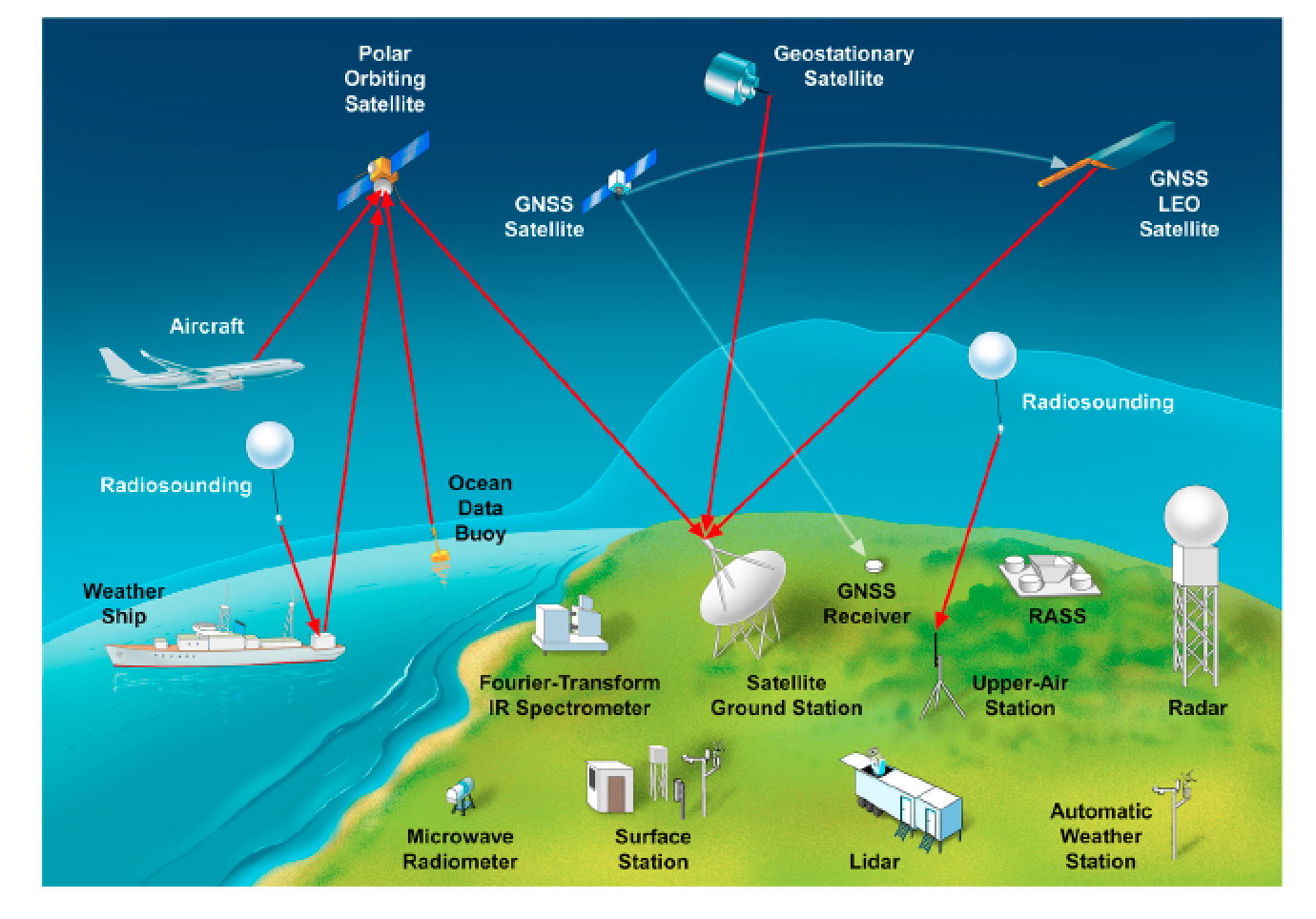 WMO
Atmospheric Boundary Layer (ABL) not resolved (variable surface emissivity   and low vertical resolution)
5
Motivation
The atmospheric boundary layer (ABL) is the most important under-sampled part of the atmosphere*
For NWP applications, the top-priority atmospheric variables not currently adequately measured**
wind profiles
temperature (T) and humidity (H) profiles (specifically in cloudy areas)
T and H profiles can be obtained by ground-based microwave radiometer (MWR) observations
Yet MWR observations are not assimilated by any operational NWP system

*US National Research Council Reports	**WMO guidance on observations for NWP:			    https://www.wmo.int/pages/prog/www/OSY/GOS-RRR.html
6
Goals
WMO:
“…remote sensing techniques (surface-based) are especially useful for making observations at times between balloon-borne soundings and for filling gaps at locations without regular radiosonde ascents. They thus have great potential to be a valuable part of integrated networks.”

http://www.wmo.int/pages/prog/www/OSY/Gos-components.html
Integration of ground-based thermodynamic profilers into the DWD forecasting system (TDYN-PRO)
EMF III: The potential of ground-based thermodynamic profilers for              improving short-term weather forecasts
Q: Are the considered state-of-the-art ground-based profilersaccurate and reliable enough for data assimilation at DWD?
7
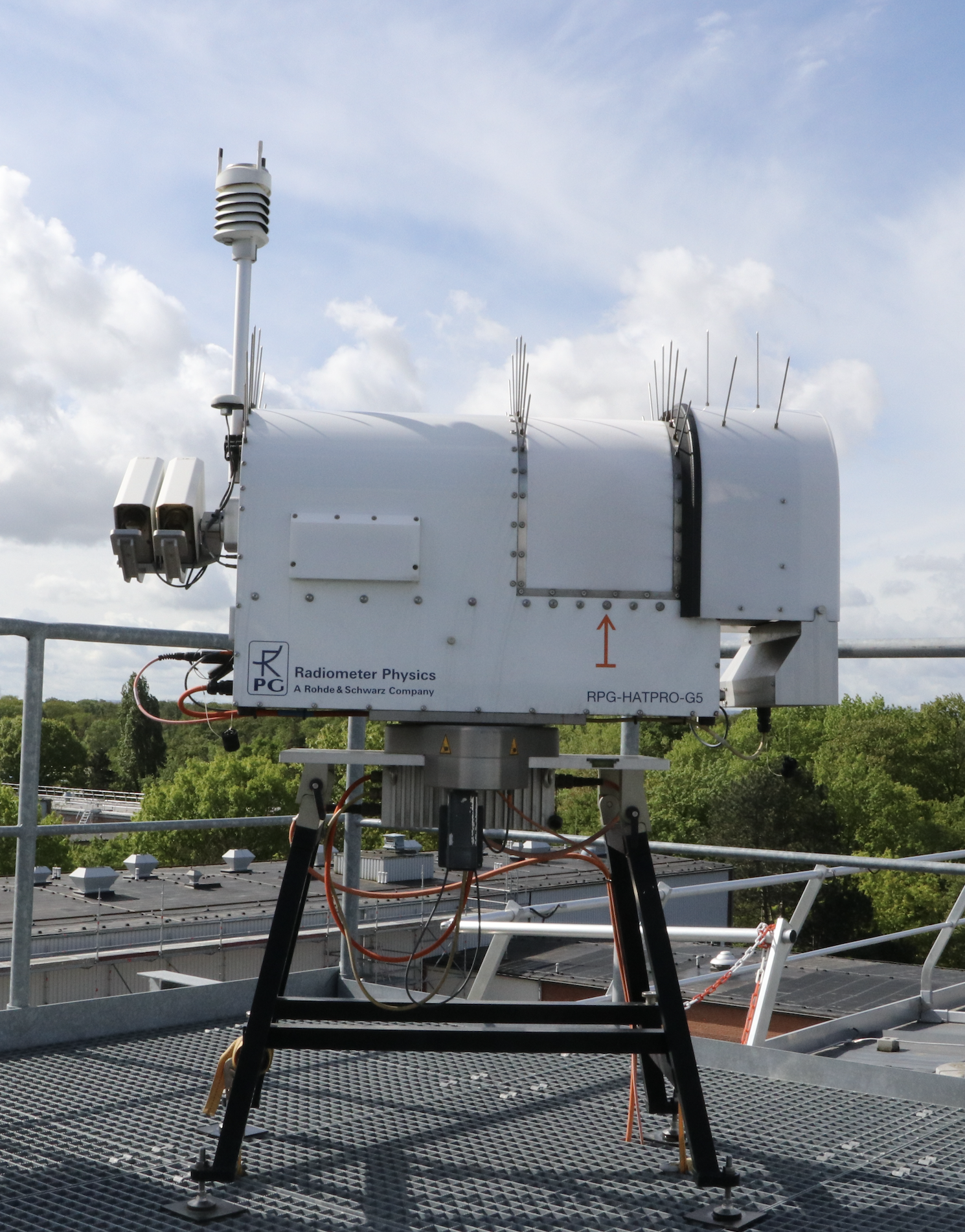 Instrument: HATPRO MWR
HATPRO MWR
Humidity And Temperature PROfilerfrom Radiometer Physics GmbH
Measures thermal emissions from the atmos-phere in 14 different frequencies (primarily from oxygen, water vapor and liquid water)
Converts these radiances into Brightness Temperatures TBs [K] (through Planck’s law)
allows investigation of (via inversion):
rudimentary humidity profiles
temperature profiles
integrated water vapor (IWV)
liquid water path (LWP)
commercially available for ~10 years, ready for network applications (in principle)
continuous data in all-sky conditions: resolution of seconds to minutes
8
MW-profiling: How does it work theoretically?
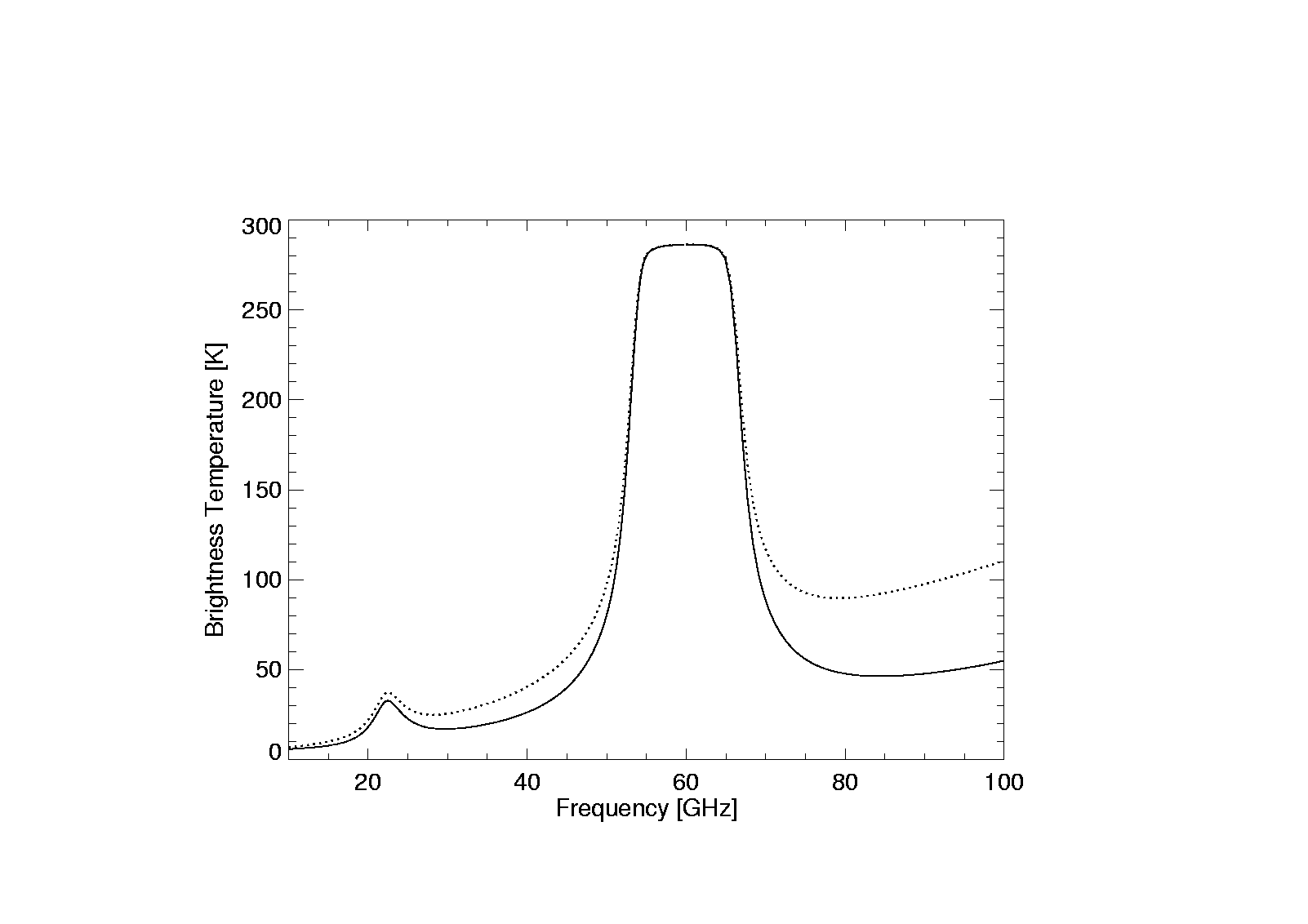 V-Band
(7 channels)
K-Band
(7 channels)
Oxygen absorption  constant VMR, so only temperature dependent
cloud contribution
pressure broadened WV line  total water vapor & weak     profile information
9
Accuracy of HATPROs (Instrument Errors)
Characterize
systematic errors:
absolute calibration errors (bias)
drifts (instrument stability, TB leaps between calibrations)
random errors:
radiometric noise (e.g. via covariance matrices)
external errors:
radio frequency interference
through coordinated experiments at JOYCE and RAO (FESSTVaL)

Assess quality flags during operation and repeatability of calibrations

Objective: Define & apply procedure for MWR measurement uncertainty characterization for TBs (level1) per channel
	 necessary for data assimilation applications
10
HATPRO Calibration
Absolute calibration with liquid nitrogen (LN2), Coldload
~77.2 K boiling point
Target (PT-V1) with two sides, one for the K-Band and one for the V-Band
Standard procedure:
Measure TBs from coldload before calibration(min. 3min)
Do calibration (integration time 100s)
Measure TBs from coldload after calibration(min. 3min)
Measure TBs from hotload (min. 10min)

Relative calibration on Hotloadevery 10 min ? (automatic;target inside radiometer;a bit above ambient temp.)
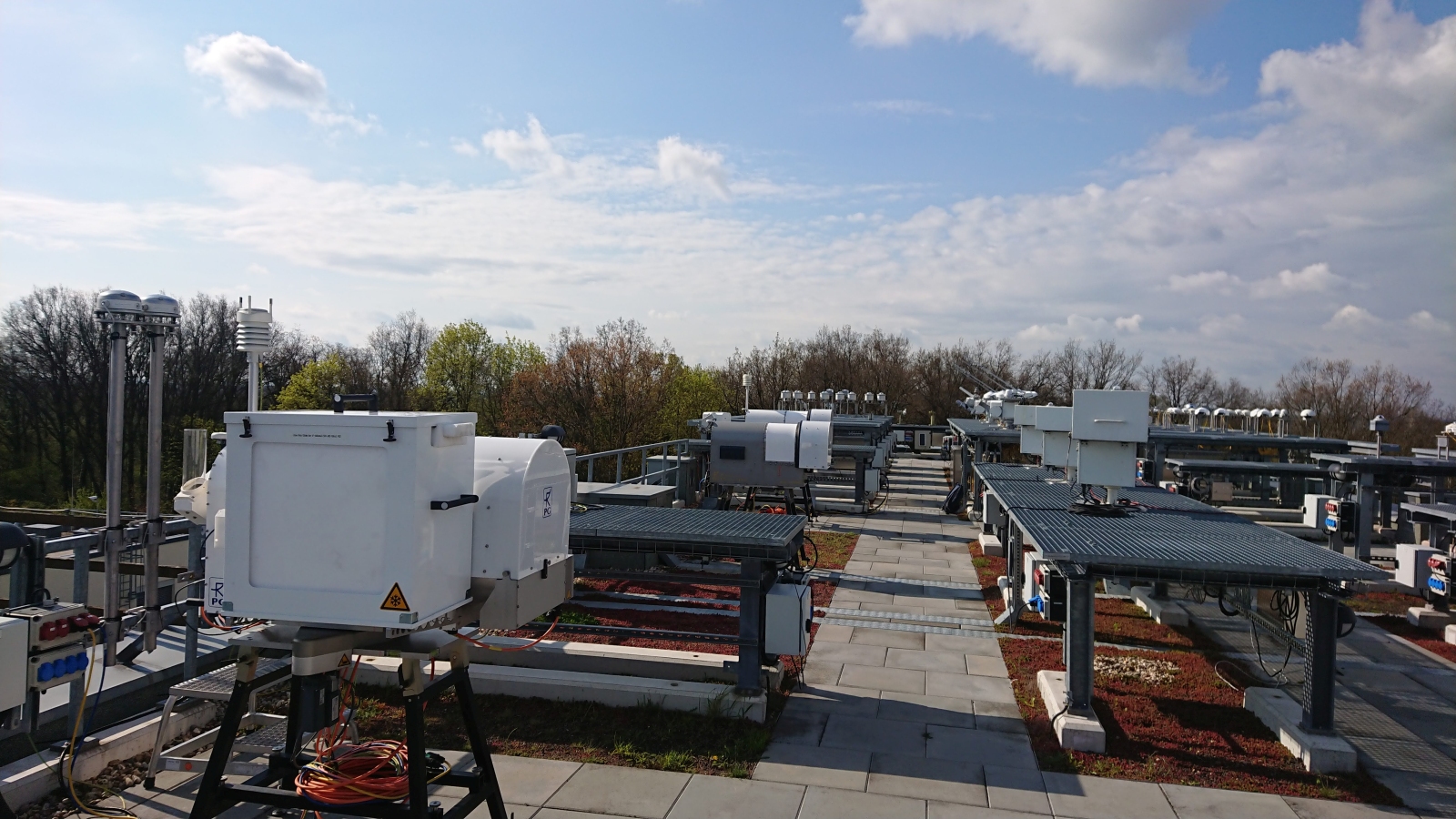 11
First Look at some Preliminary Results
12
TOPHAT at JOYCE: Drifts (via Coldload Leaps)
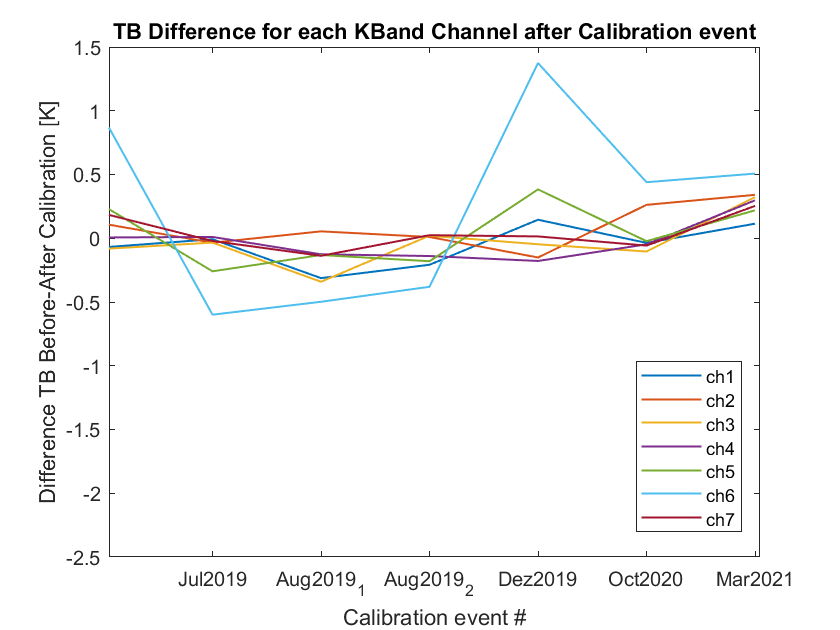 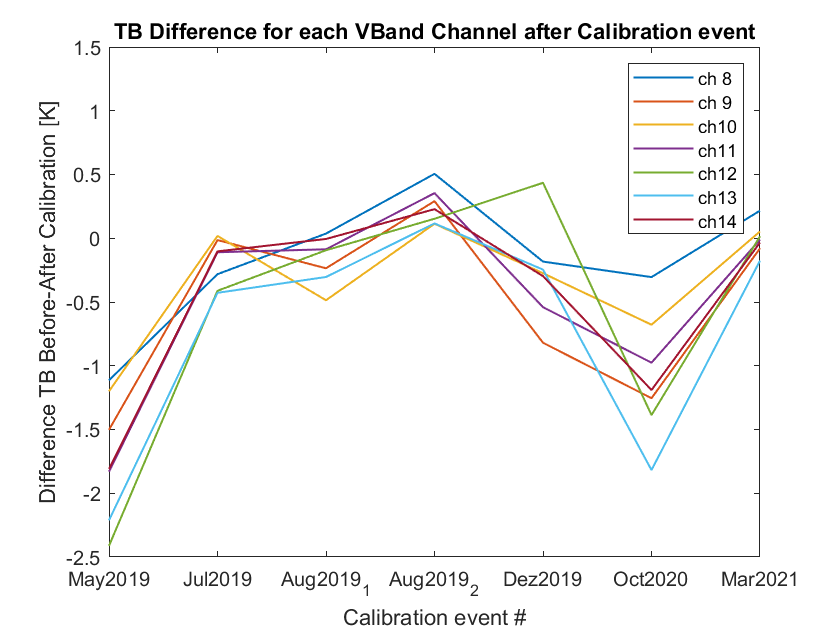 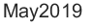 Cannot be directly influenced by operator
High frequency of calibrations reduces this error
Is also influenced by biases!
(x-achse als monate zwischen Kalibrationen)
(oder y-achse auf 1 monat normieren)
13
Short Reminder: Covariance Matrix
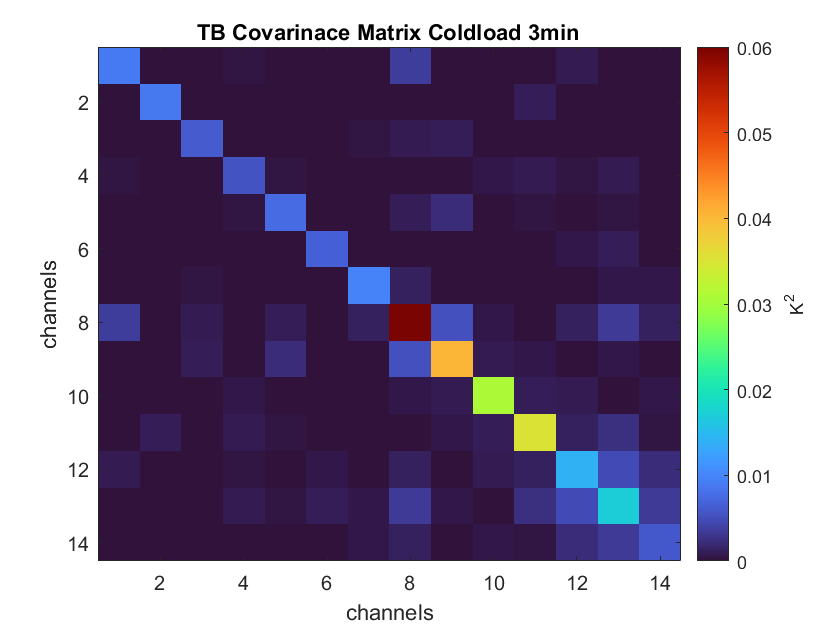 Correlated radiometric noise for all 14 channels (shows dependency of these channels)
The radiometric noise for a single channel can be determined by calculating the variance when looking on a stable blackbody target
Highly correlated channels are of no use for retrievals and data assimilations as they don‘t contain additional information
14
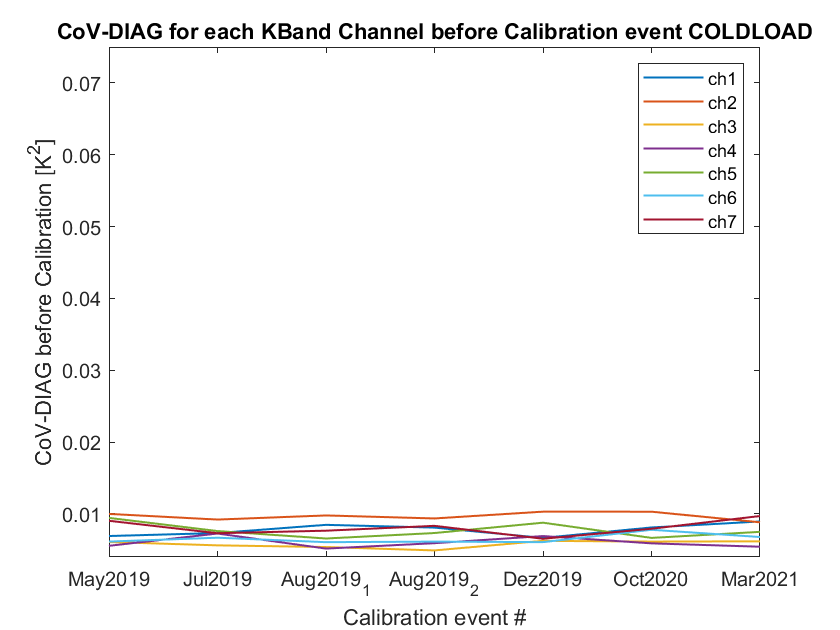 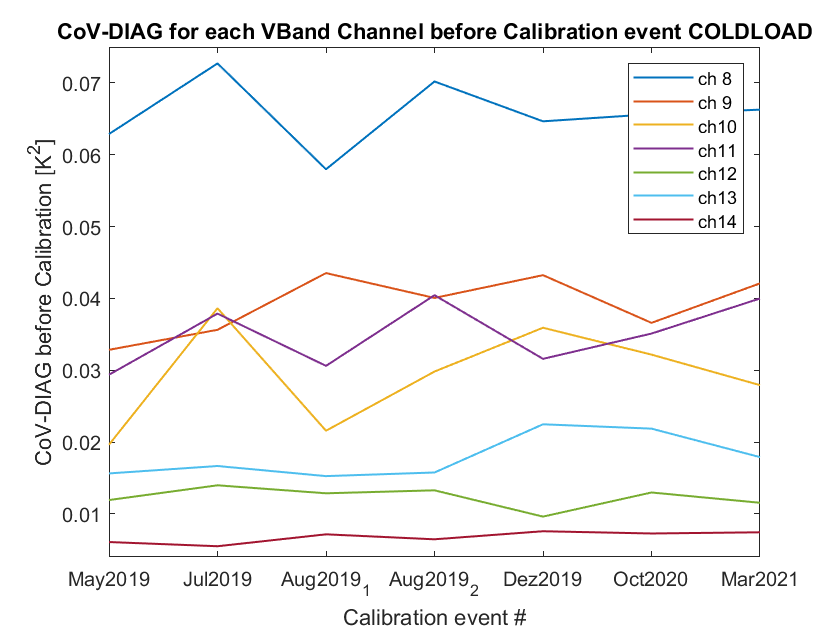 TOPHAT at JOYCE: Covariance Diagonals Coldload
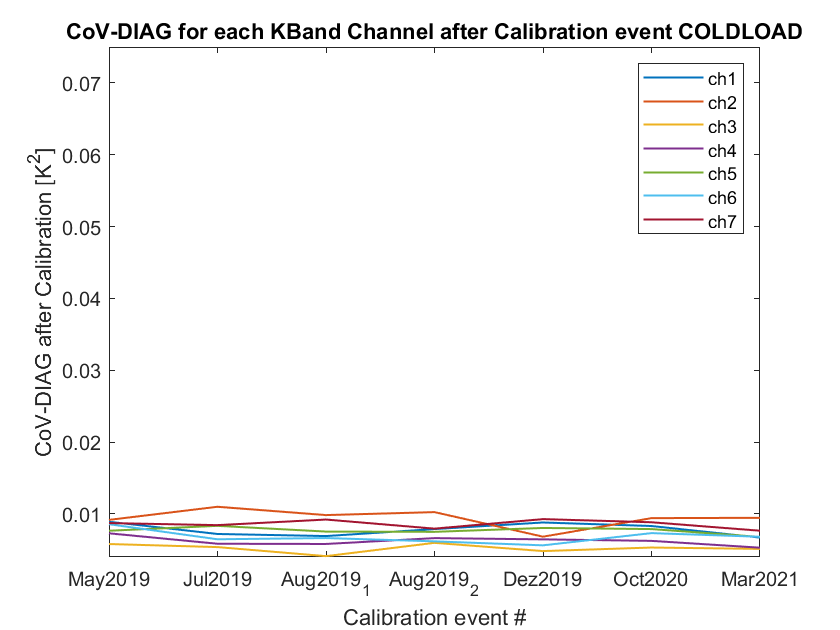 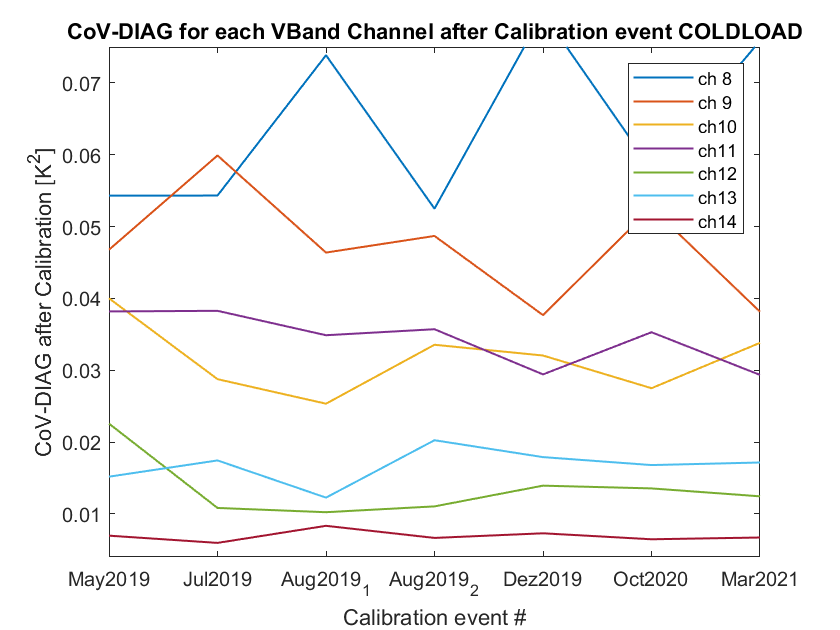 15
TOPHAT at JOYCE: Covariance Diagonals Hotload
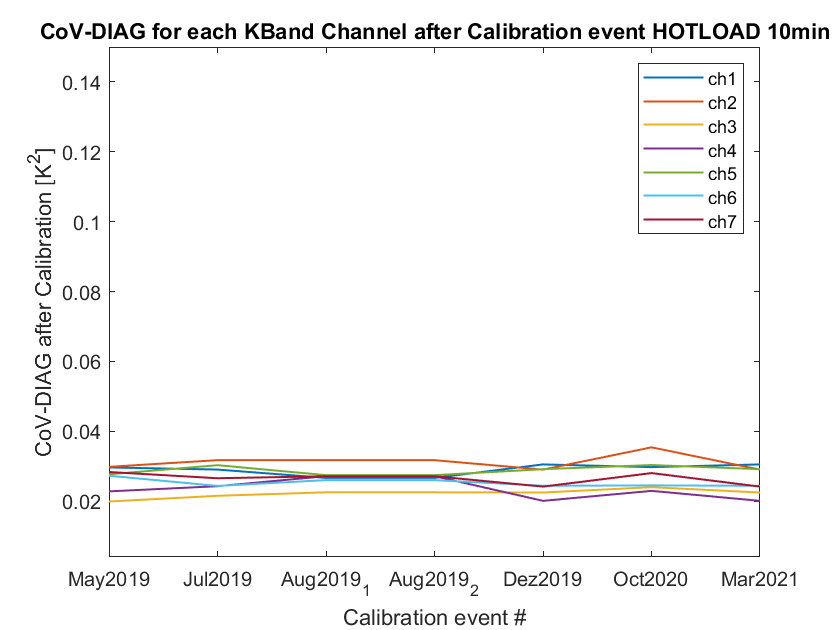 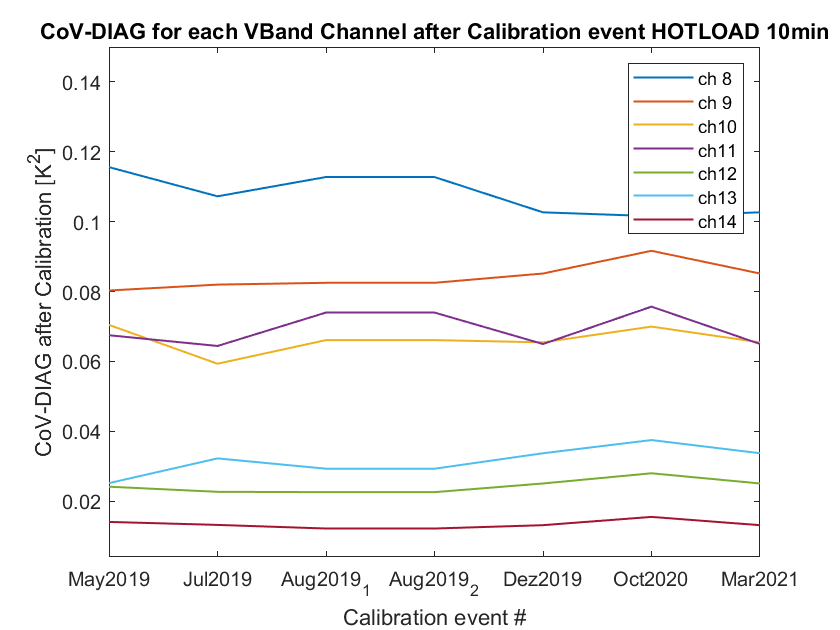 Coldload and Hotload Covariances similar for all Gen5 HATPROs,significantly higher values for Gen2
Operator independent, instrument specific
Square root of diagonals is the same as standard deviation
16
Calibration Campaign during FESSTVaL
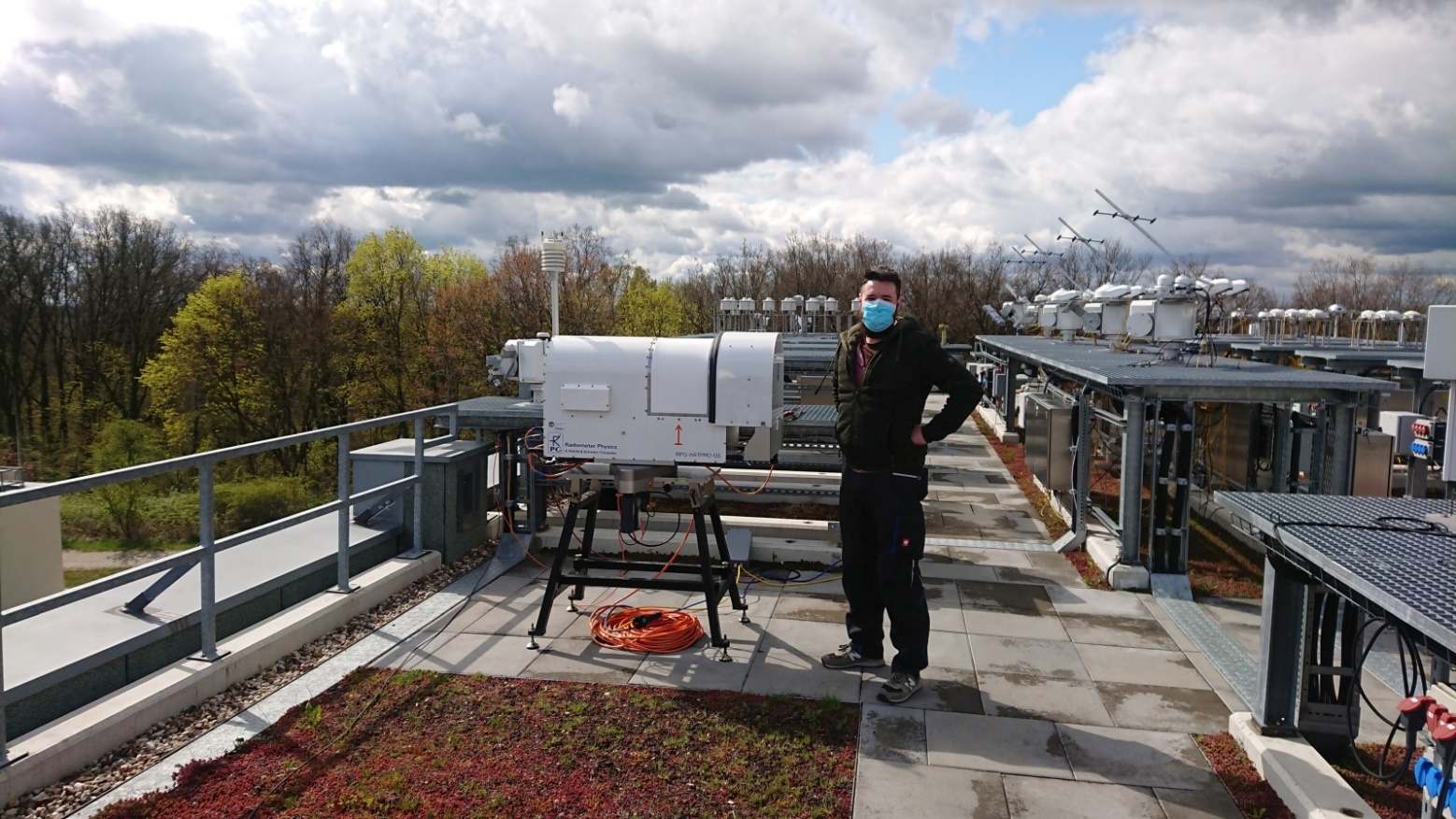 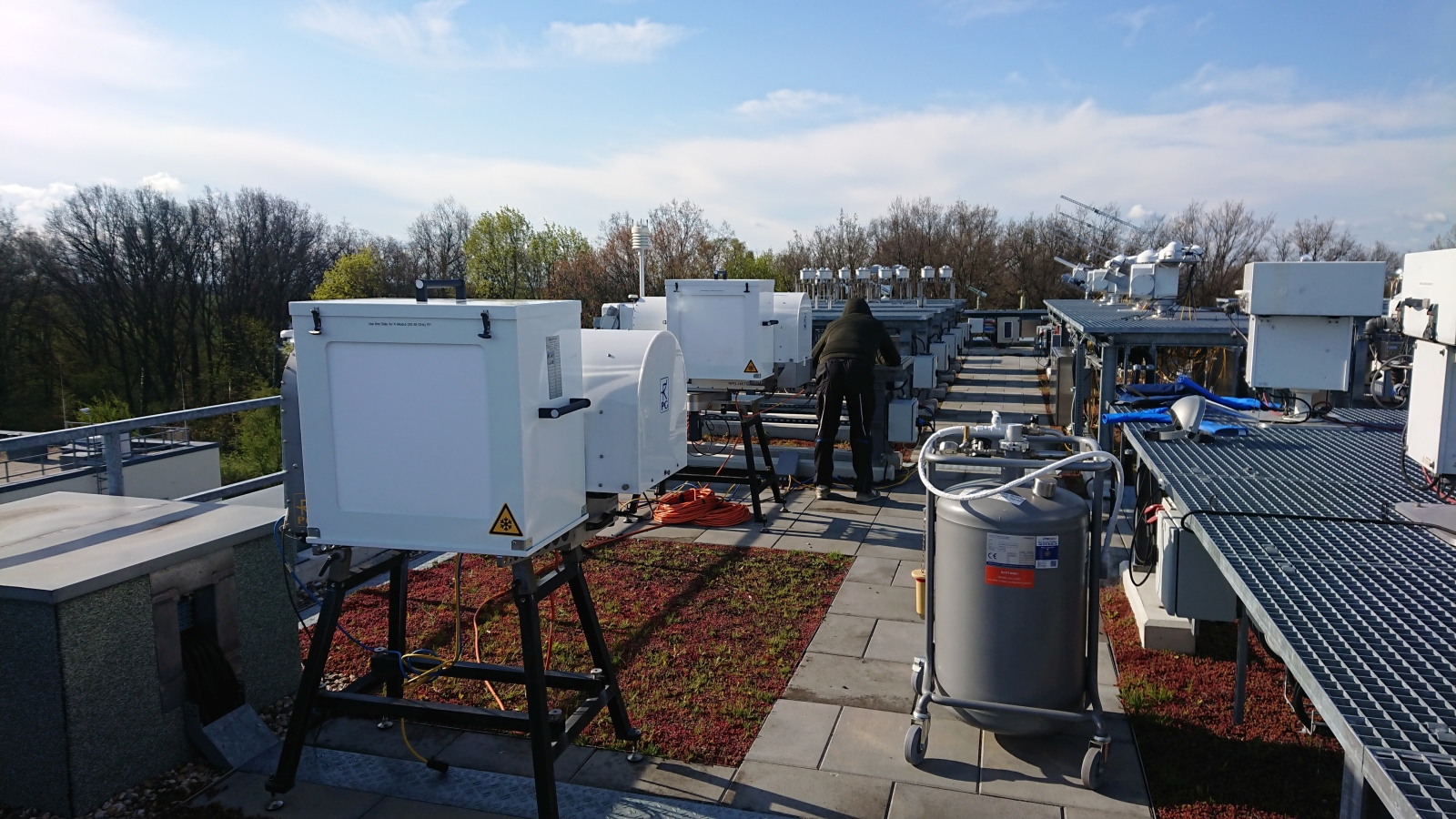 17
Calibration Campaign at RAO in Lindenberg
4 HATPROs (FOGHAT G5, DWDHAT G5, SUNHAT G2, HAMHAT G2)
Calibration campaign:
Calibrate all 3 HATPROs on the roofin a row for three times each with thestandard procedure
Zenith measurements in between
4th HATPRO nearby gets calibrated onlyonce and then always measures zenith;is used as a reference later

First calibration round: May 5, 2021
Second and third calibration round:May 6, 2021
Comparisons of zenith and blackbodymeasurements (to find out biases, drifts/leaps, noise levels, repeatability)
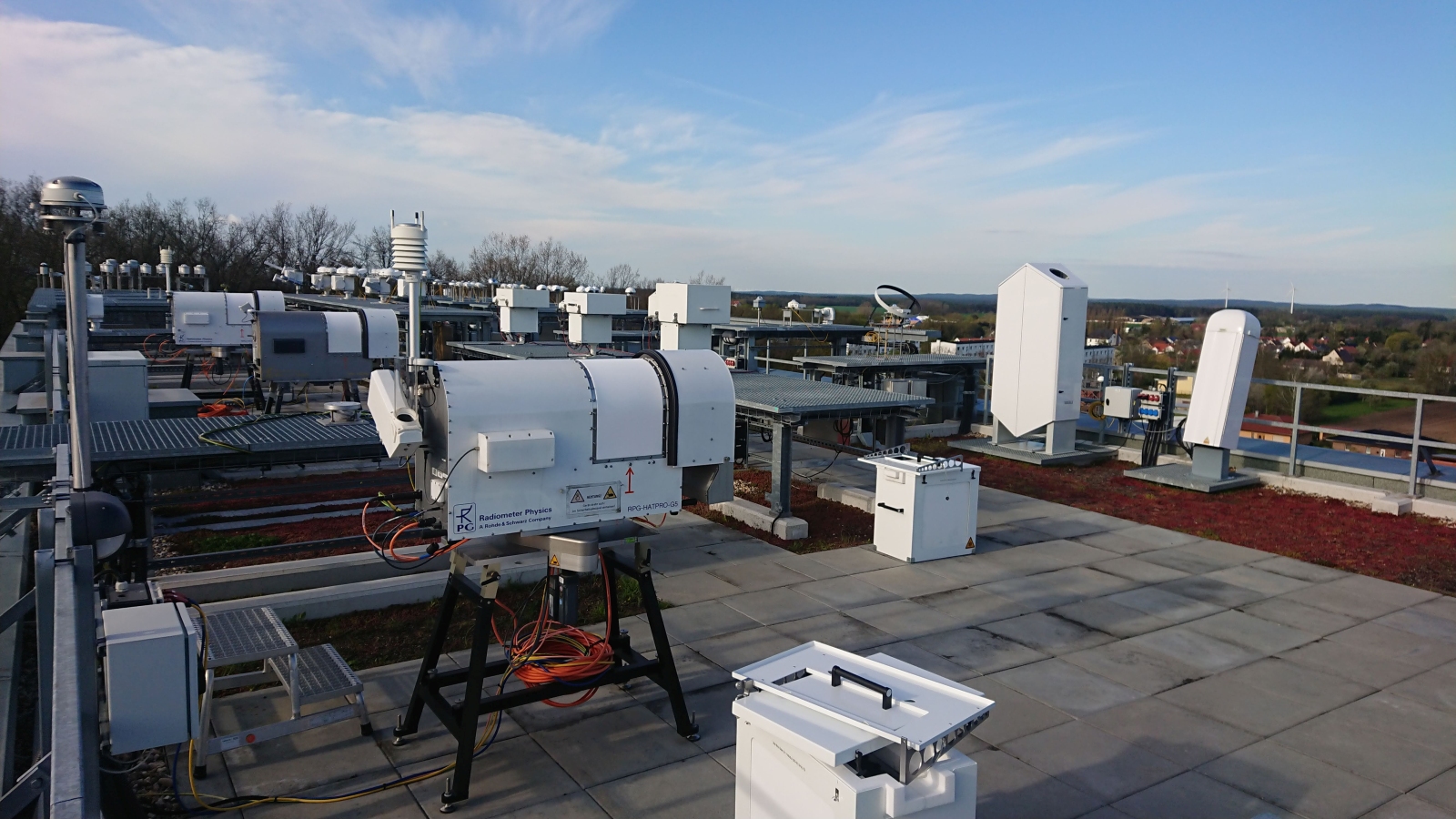 18
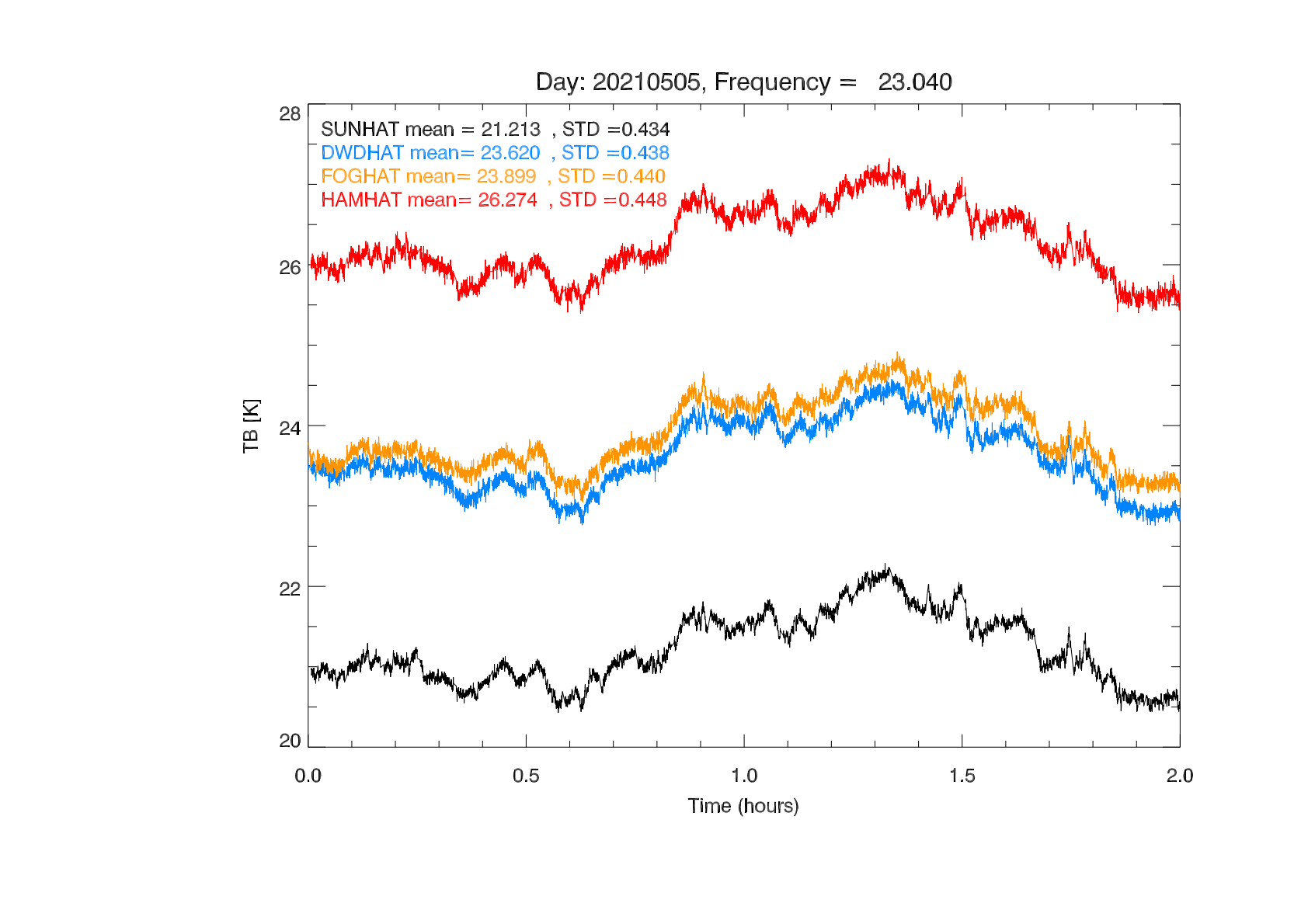 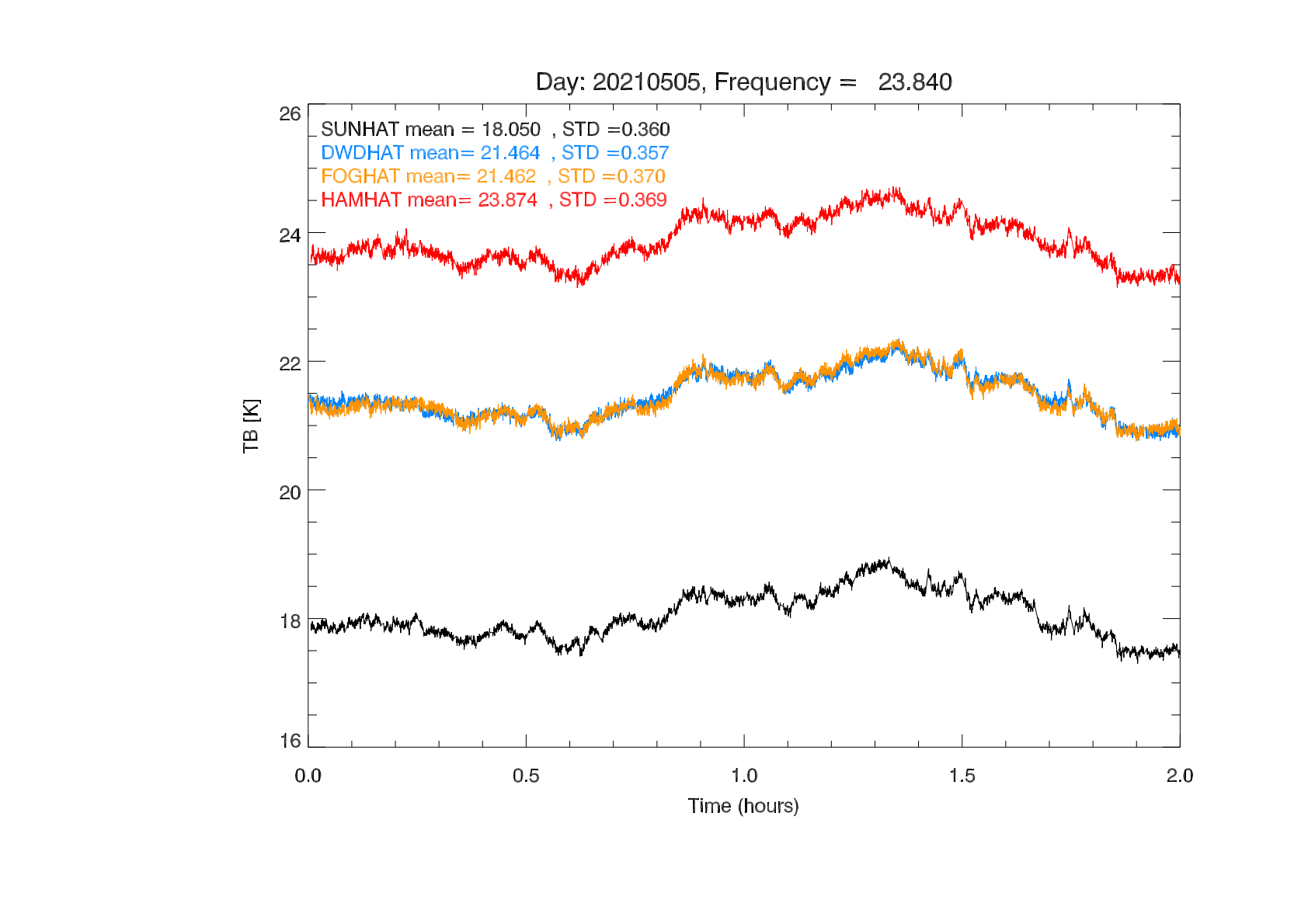 Before calibration campaign
(zenith clear sky)
Calibration Campaign First Results: Zenith Comparisons
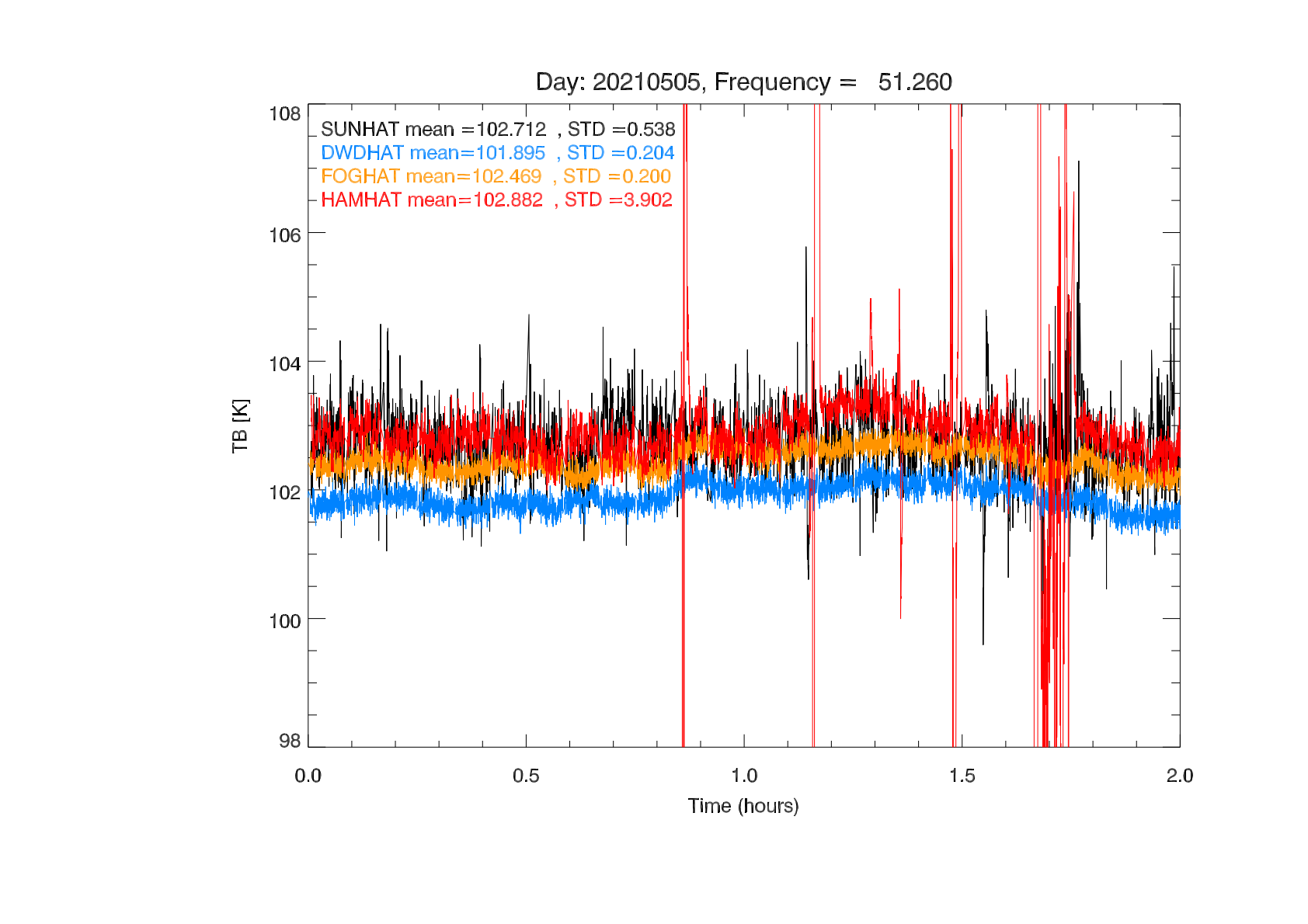 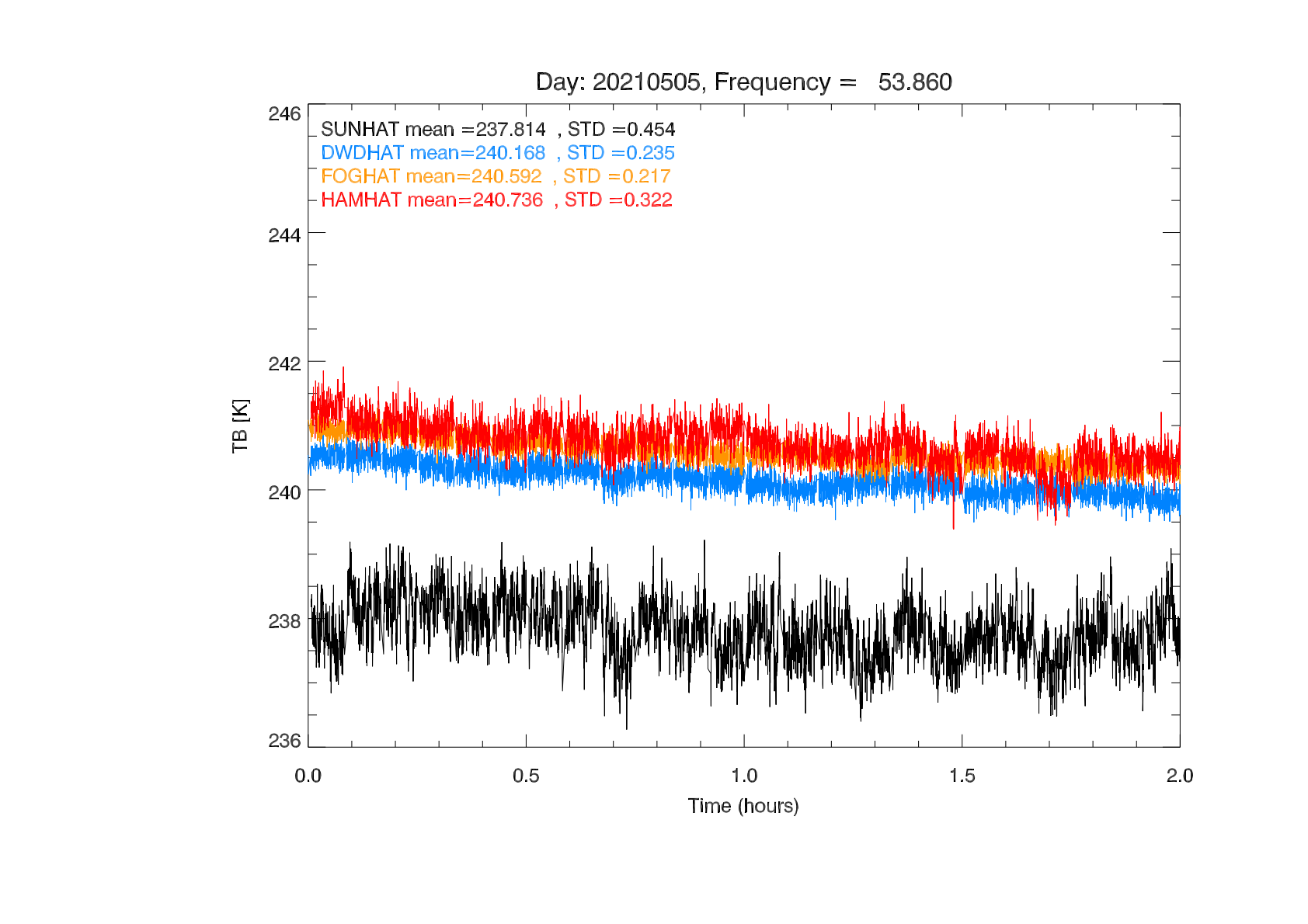 Plots from Dr. Bernhard Pospichal, University of Cologne
19
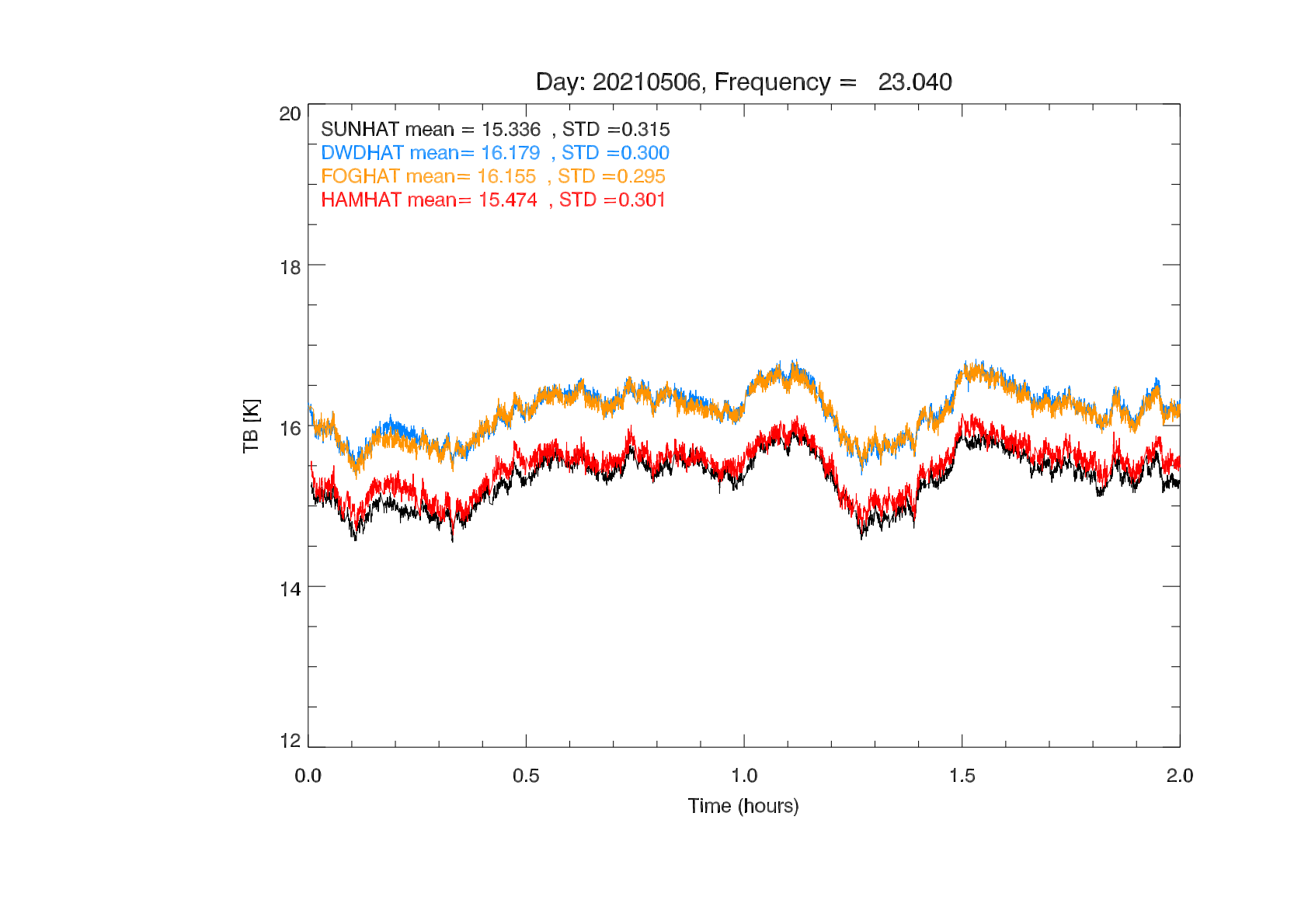 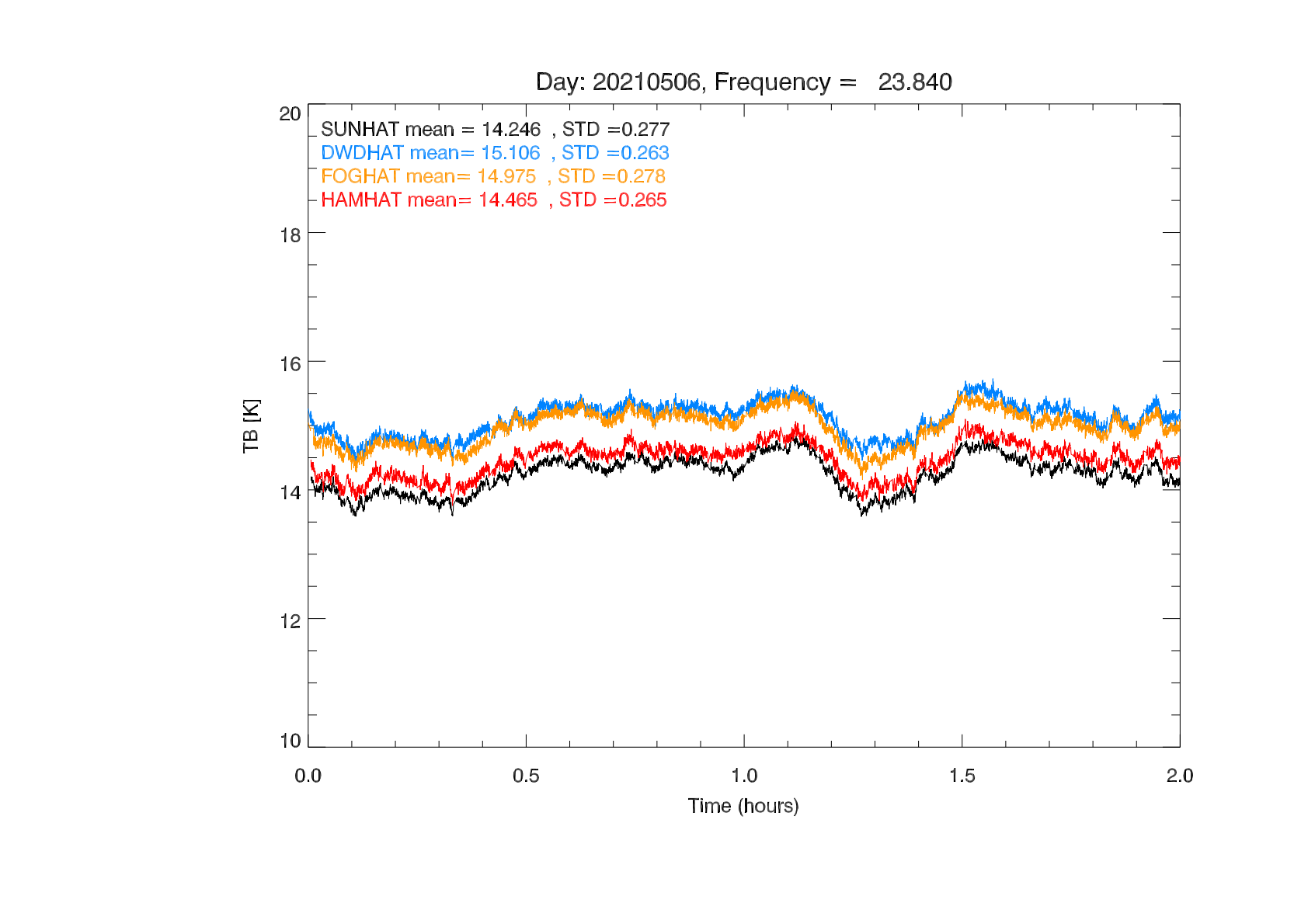 After first calibration round
(zenith clear sky)
Calibration Campaign First Results: Zenith Comparisons
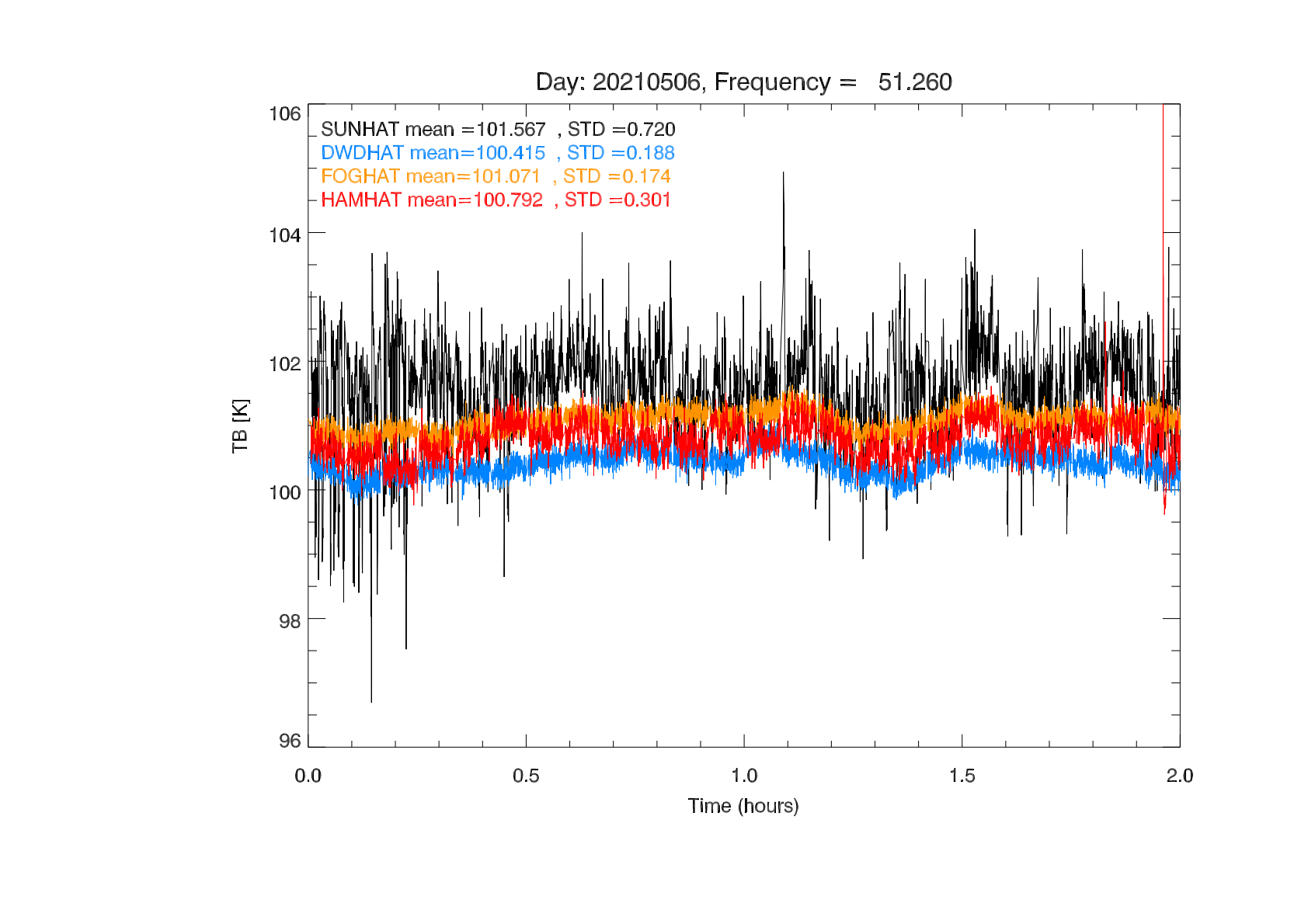 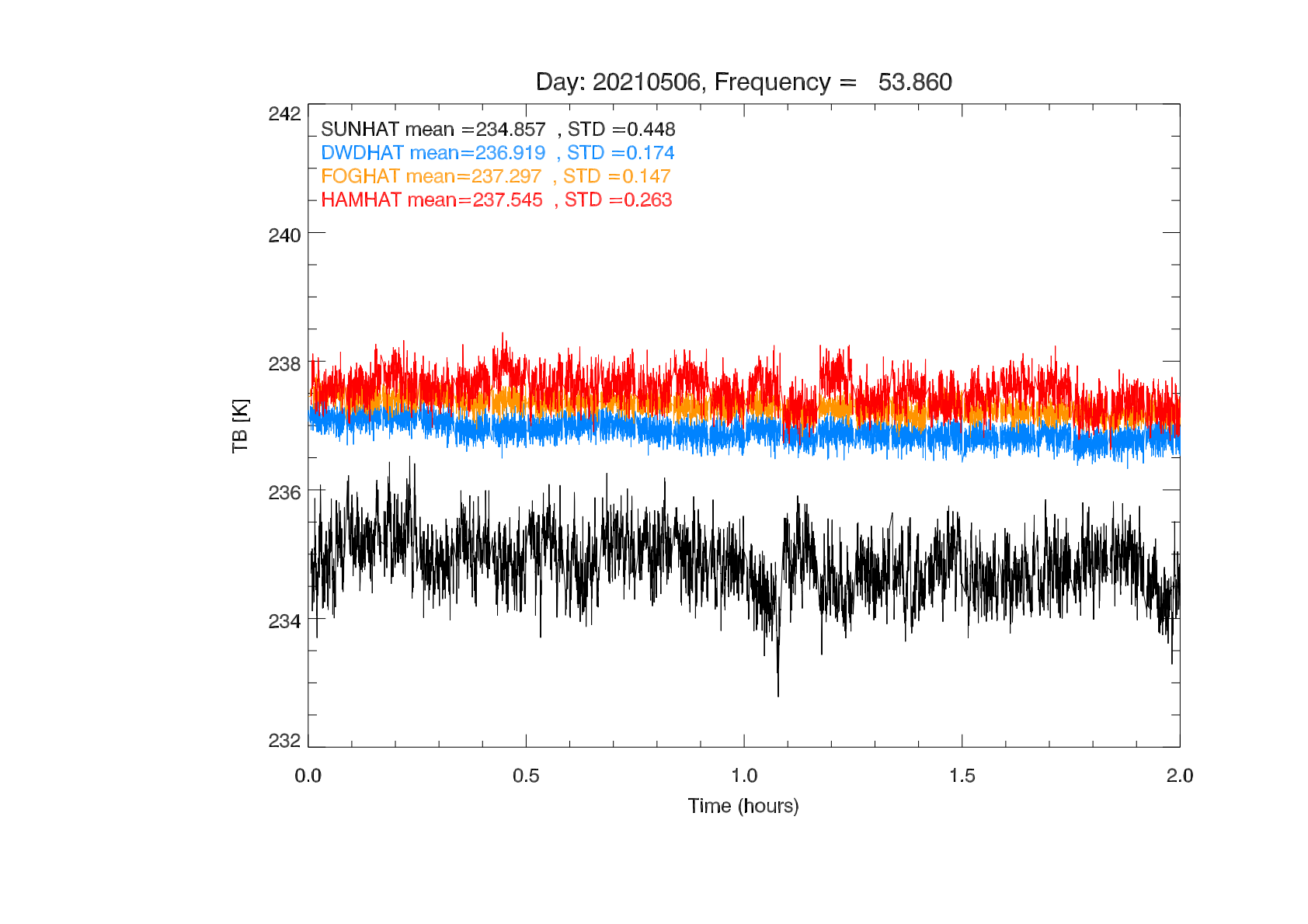 Plots from Dr. Bernhard Pospichal, University of Cologne
20
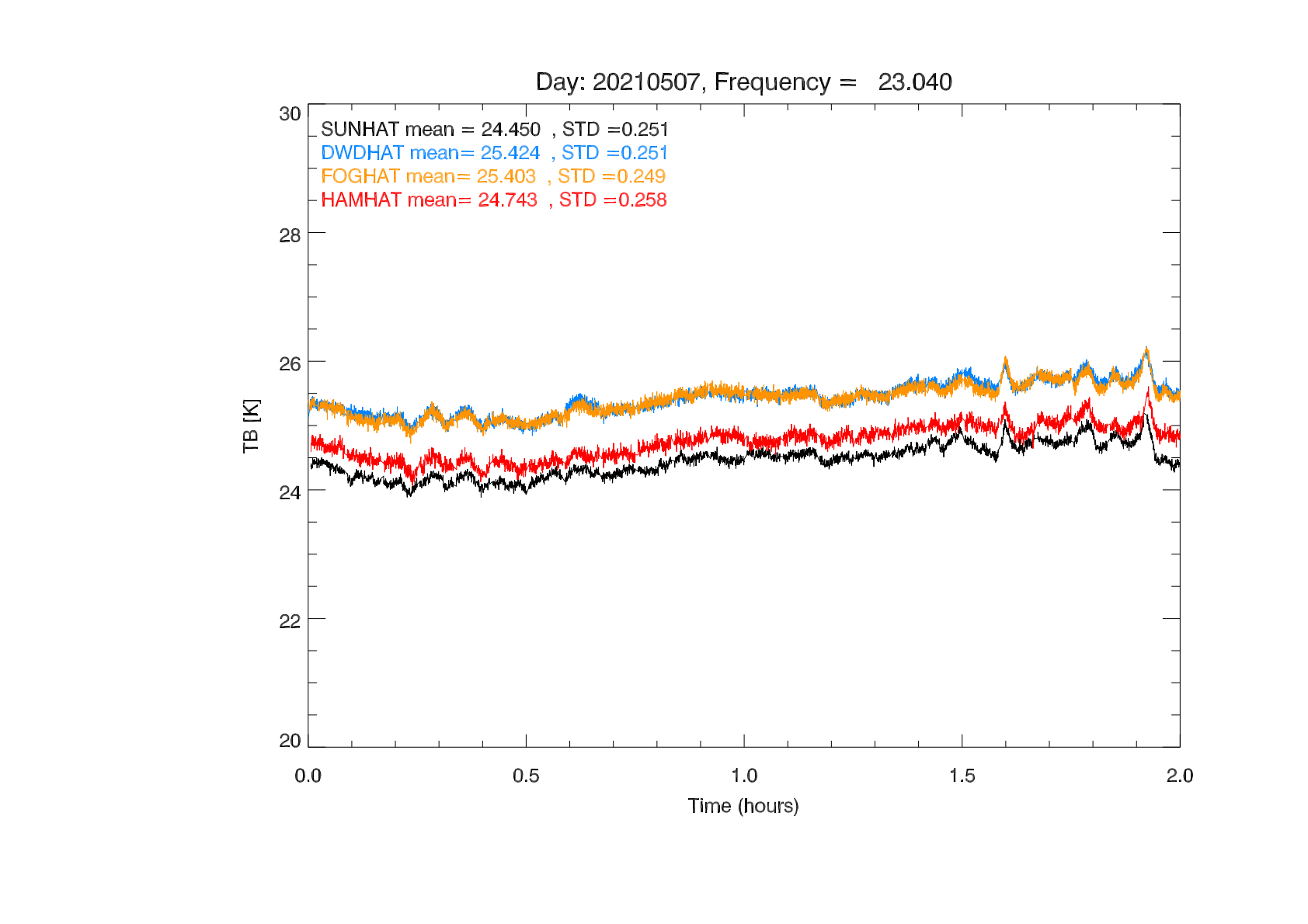 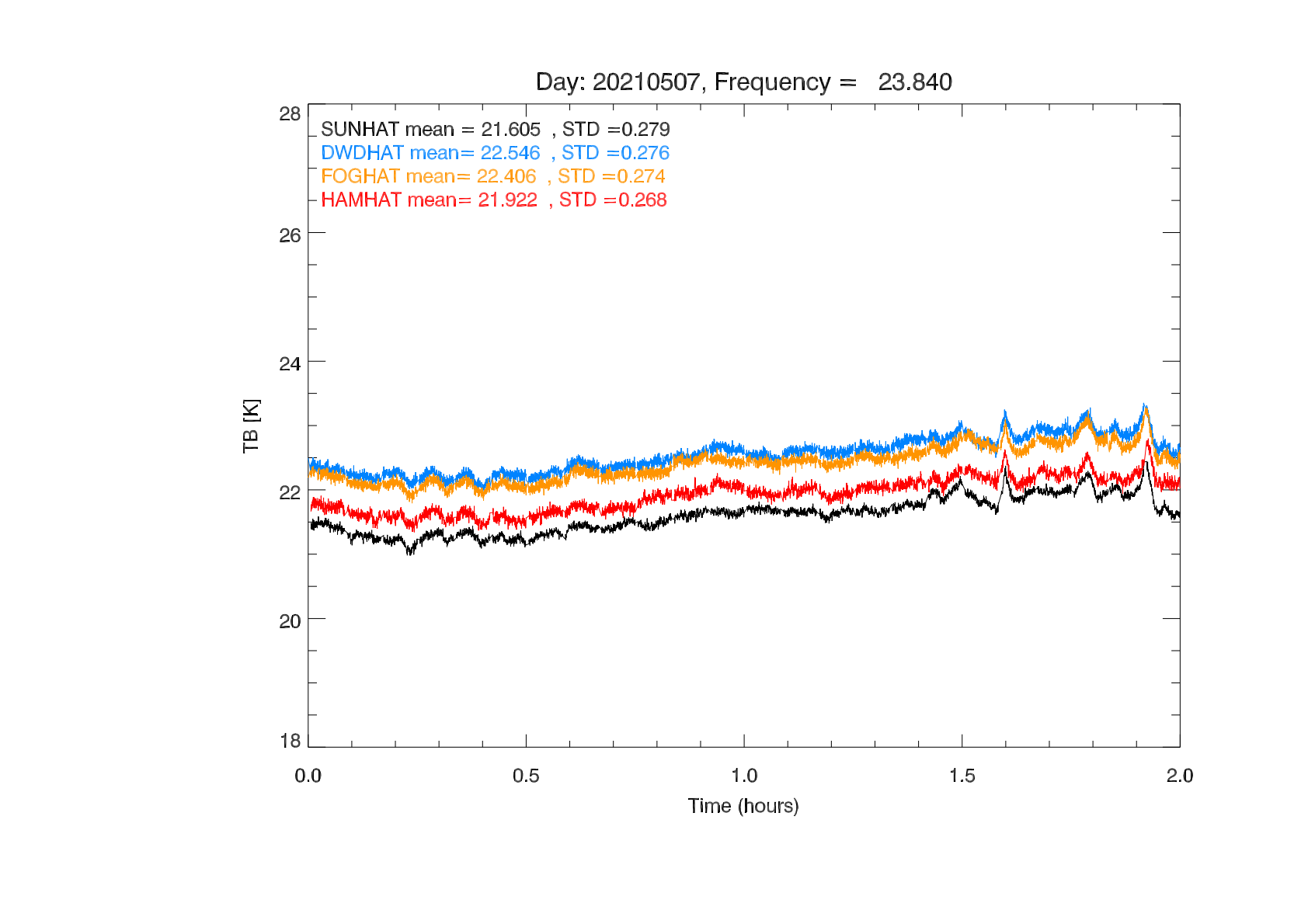 After calibration campaign(zenith clear sky)
Calibration Campaign First Results: Zenith Comparisons
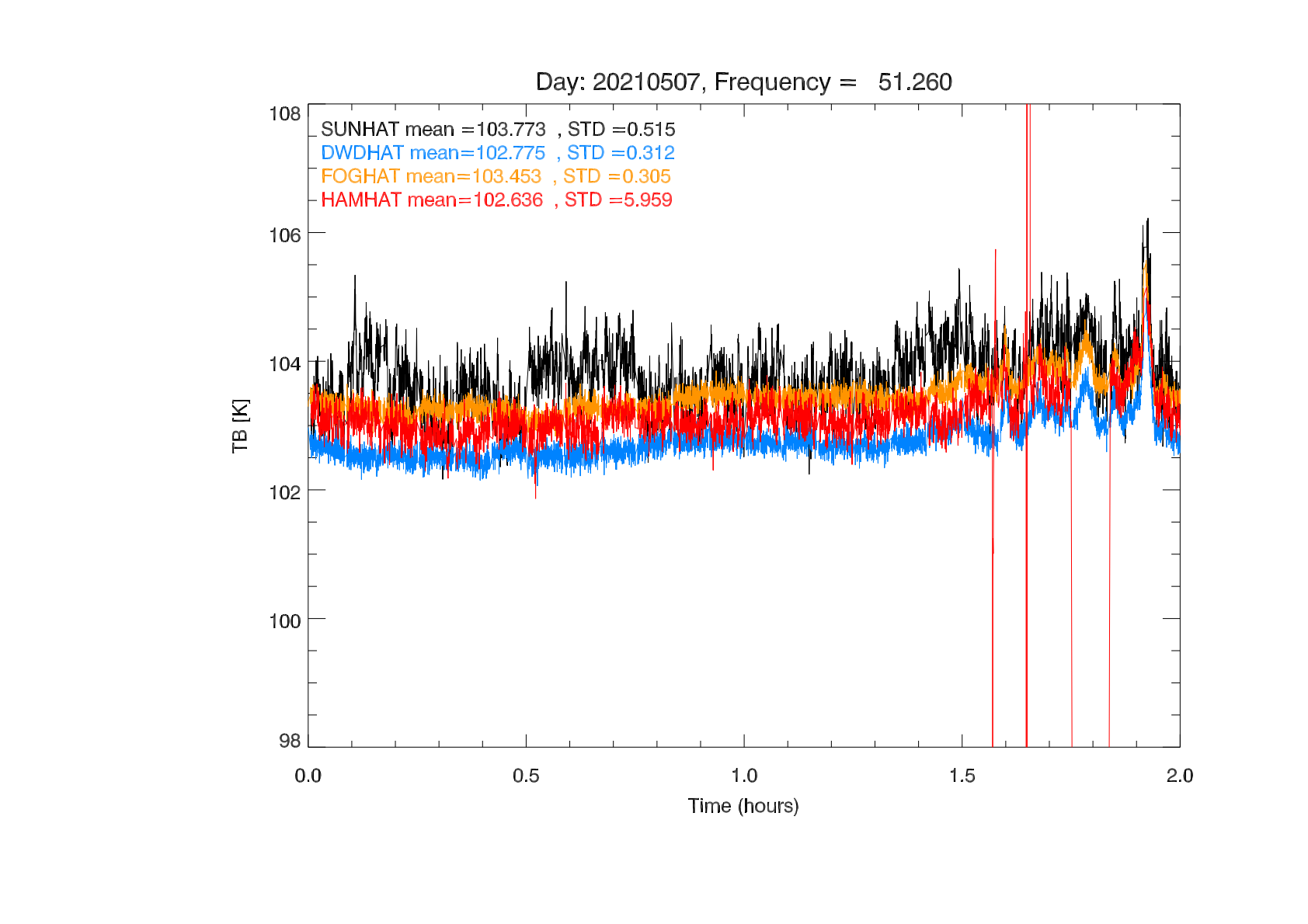 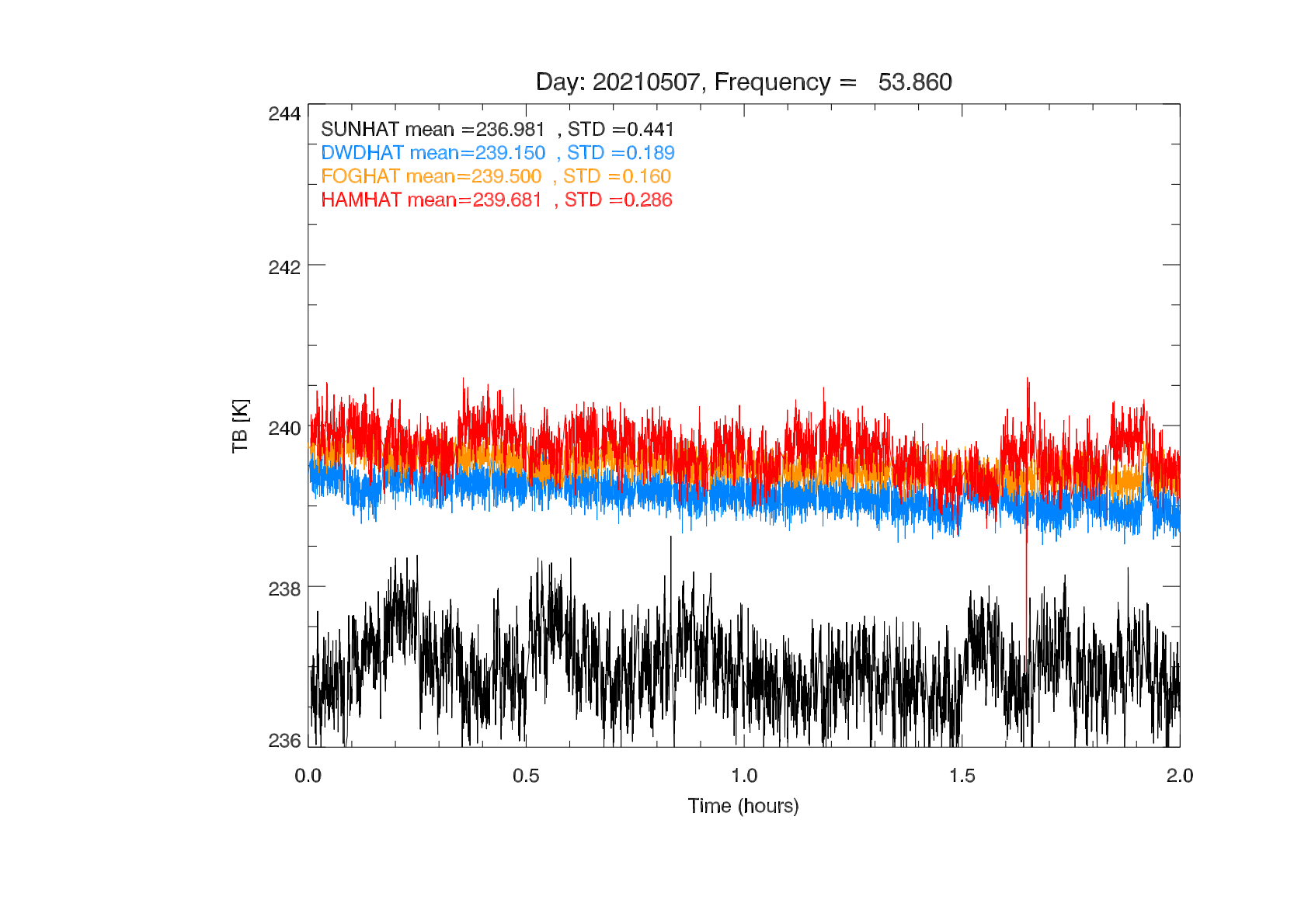 Plots from Dr. Bernhard Pospichal, University of Cologne
21
Biases/Offsets via Zenith Comparisons
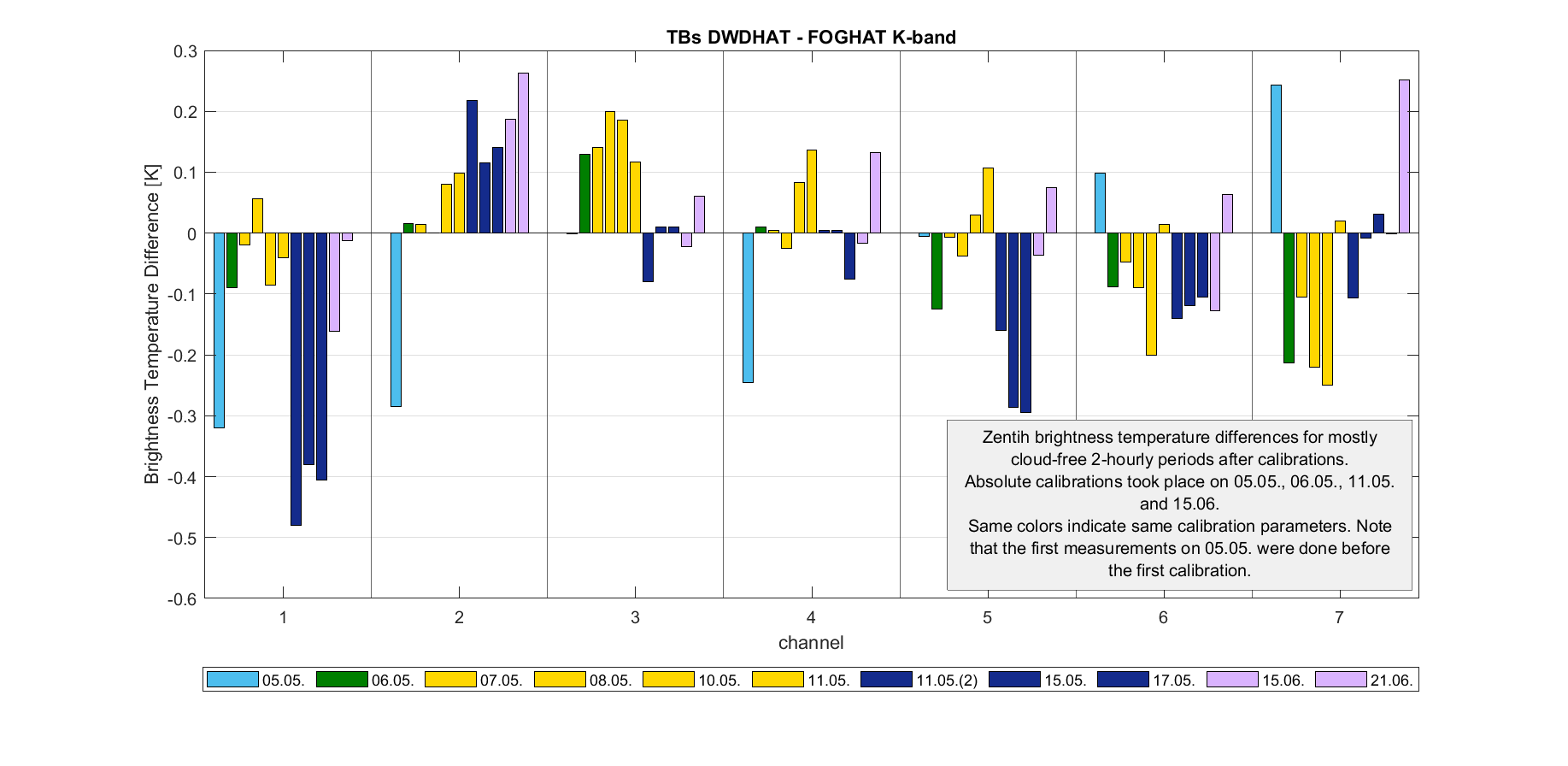 22
Biases/Offsets via Zenith Comparisons
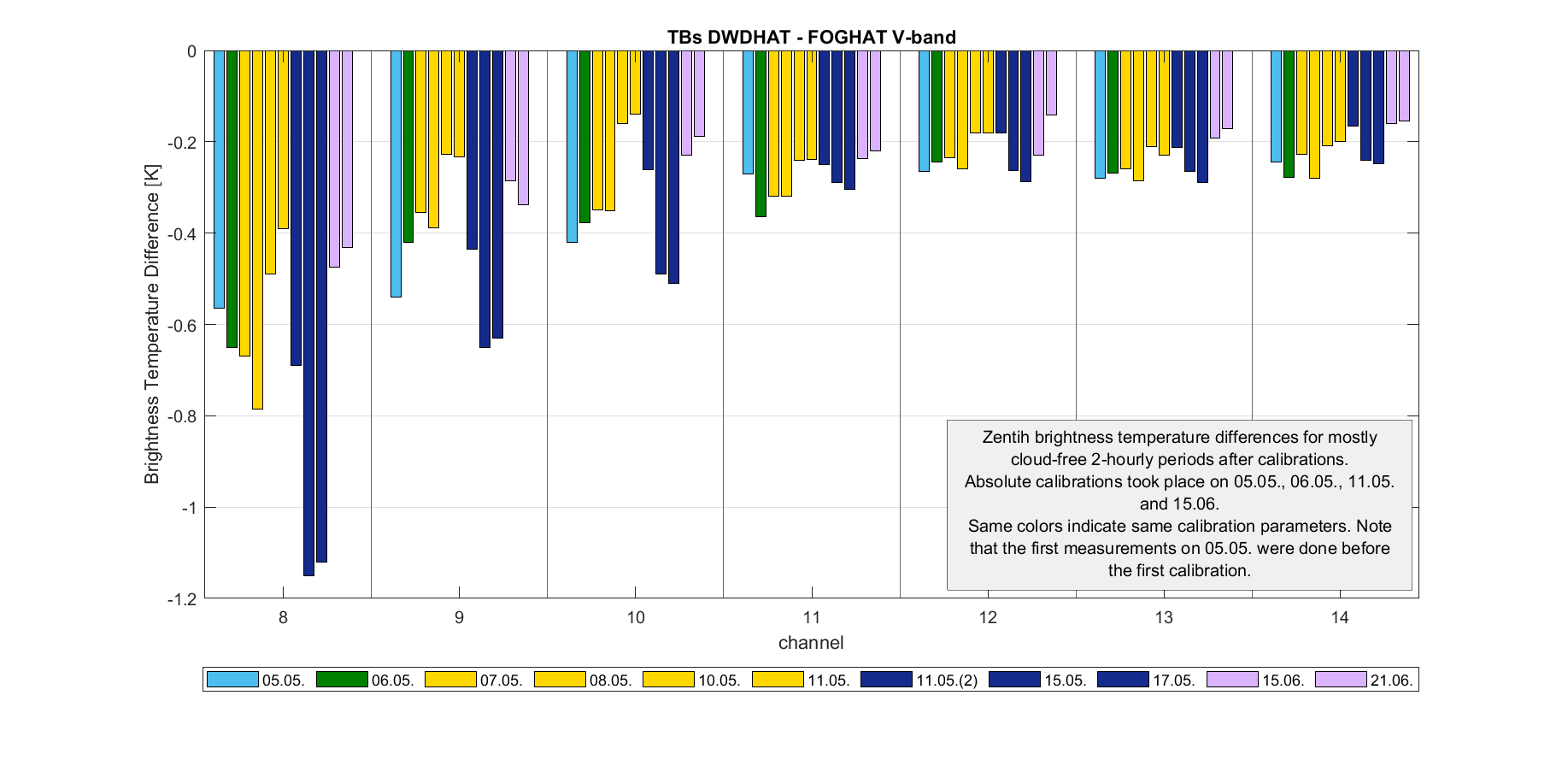 Biases/Offsets can be reduced by better LN2 calibrations
All errors are relative, there is no perfect absolute reference
(add calibration from August)
23
Leaps on Coldload between calibrations FOGHAT
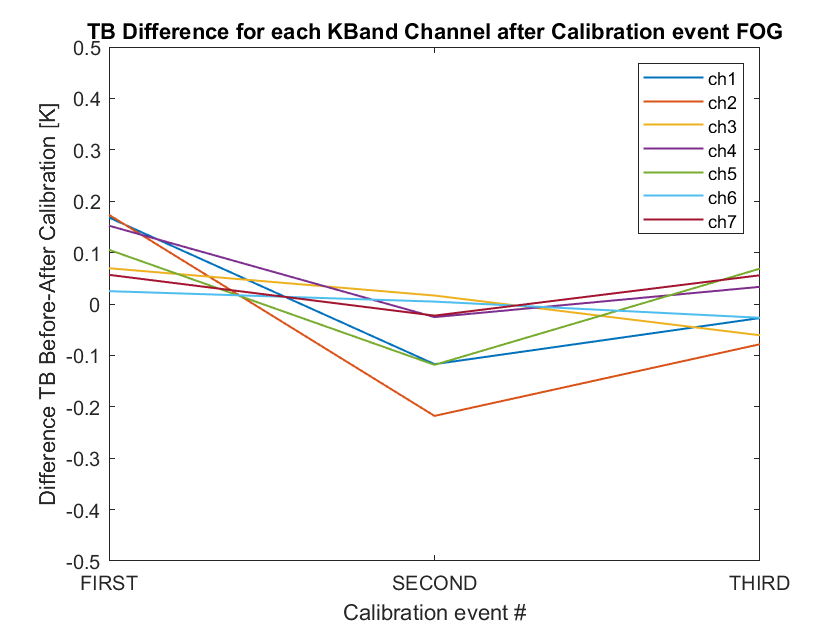 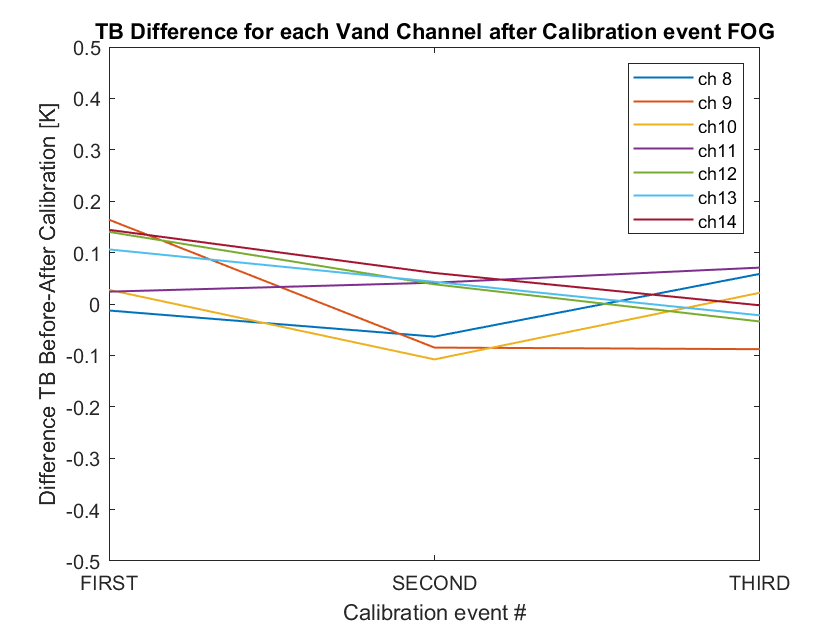 24
Leaps on Coldload between calibrations DWDHAT
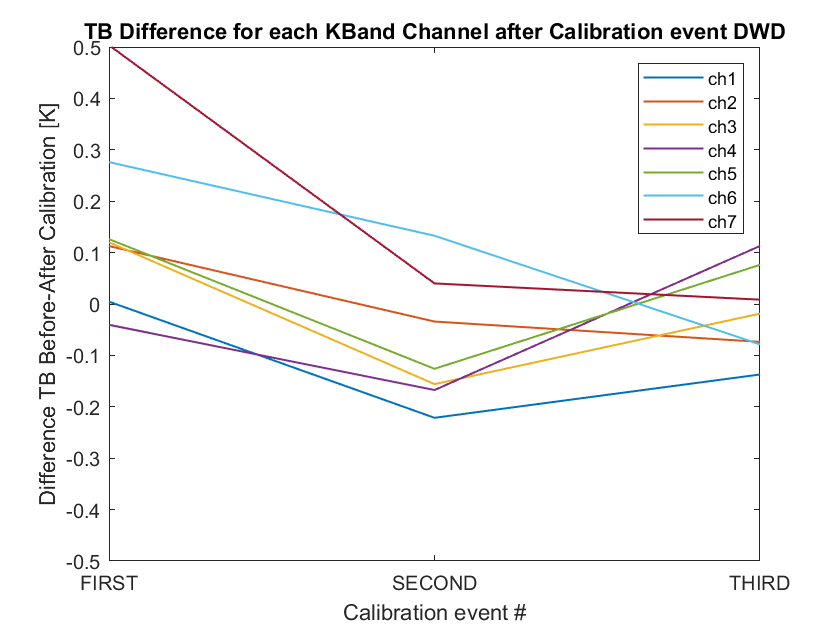 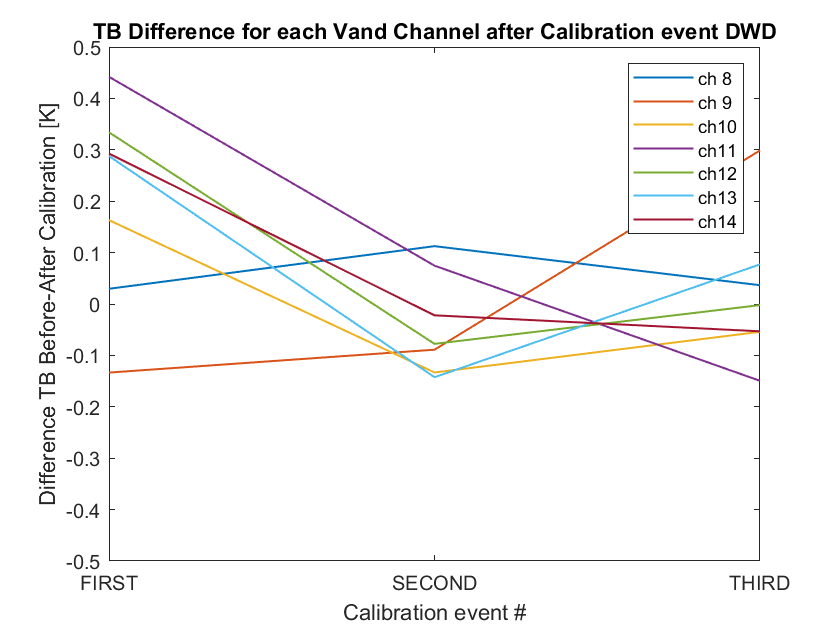 Can also be used for repeatability check (consecutive calibrations on the same day)
Mean over 3min
25
Leaps at Zenith between calibrations FOGHAT (Repeatability)
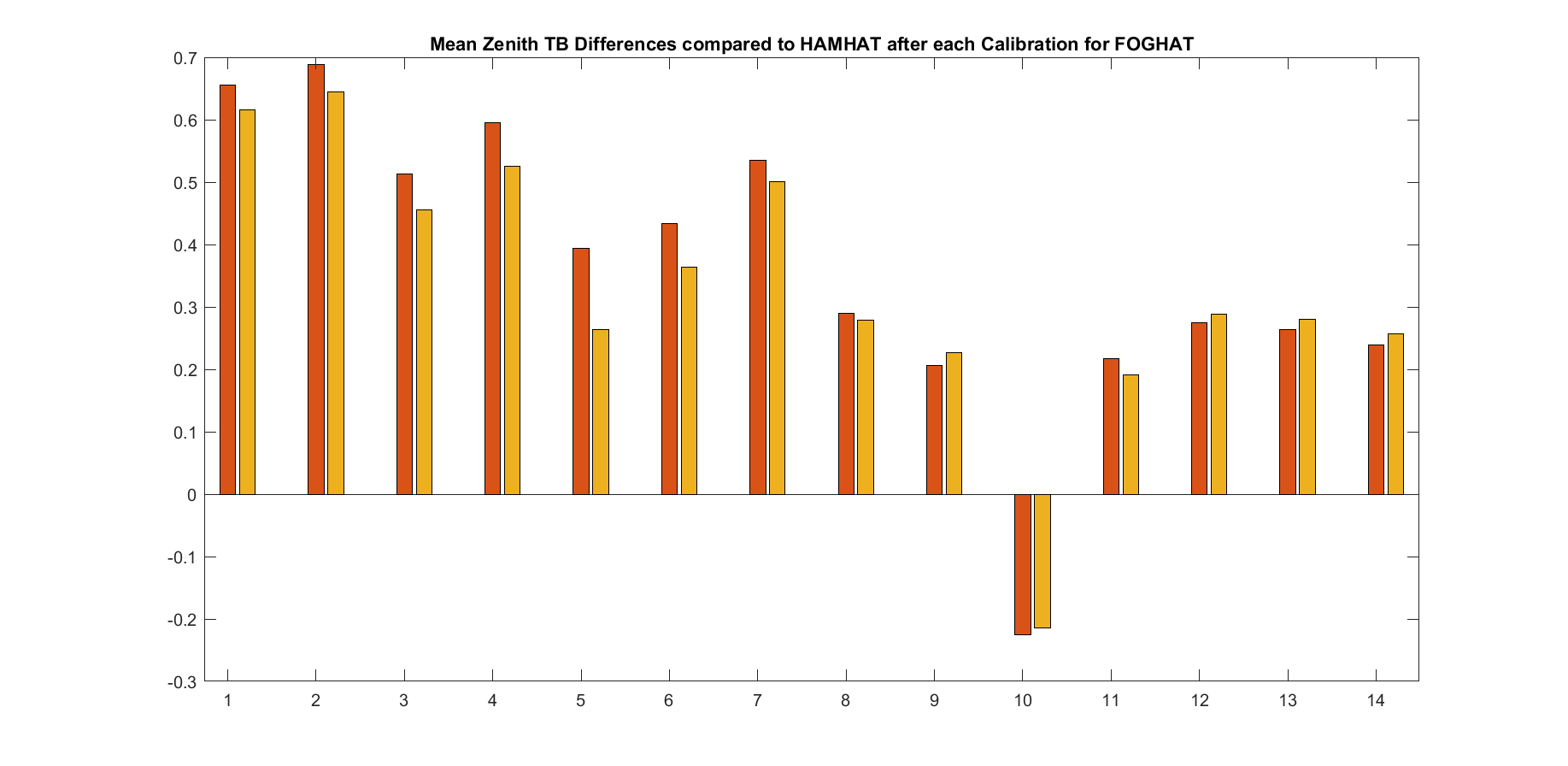 26
Leaps at Zenith between calibrations DWDHAT (Repeatability)
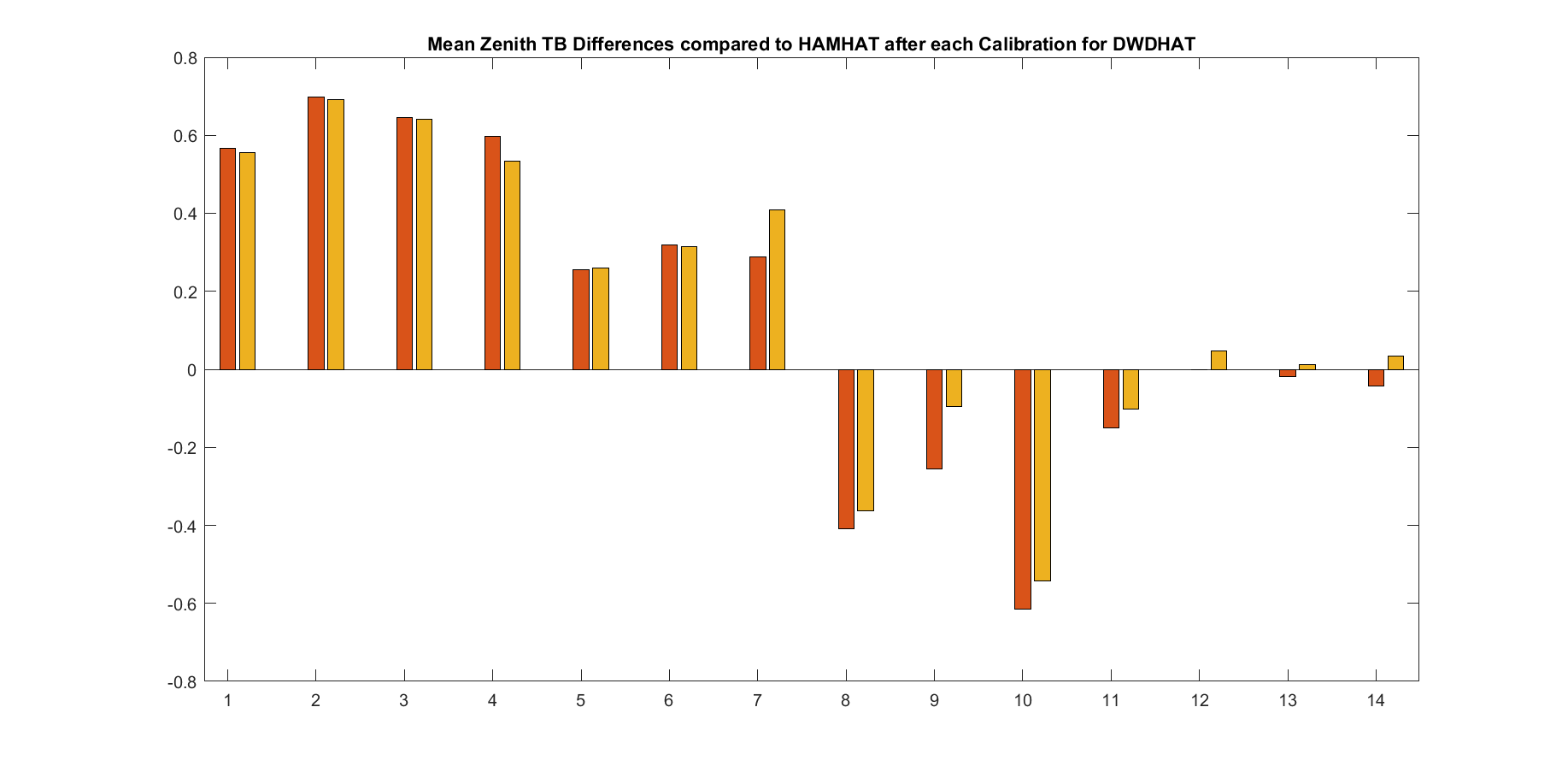 Is influenced by the quality of the calibration
Can only be done this way when there are at least two MWRs on the same site simultaneously
Should be very similar to the noise level
Meaningful values can only be achieved with the same conditions for each calibration(same day, same weather, same target,…)
≤ 0.24 K
V-band
≤ 0.12 K 
K-band
27
Summary
Preliminary Results (for Gen5 HATPROs):
28
Next Steps
More in-depth analysis of all the data from the calibration campaignin order to characterize all instrument errors and uncertainties in detail:
Assess differences between different HATPRO generations
	 all uncertainty values per channel need to be implemented into               level 1 files (necessary for DA)
	    values like:  typical biases/offsets
			  typical drifts over a certain time
			  typical noise levels (covariance matrix)
			  typical calibration repeatability
	    (everything above 0.5K may be a problem)

Determine some kind of total error!
29
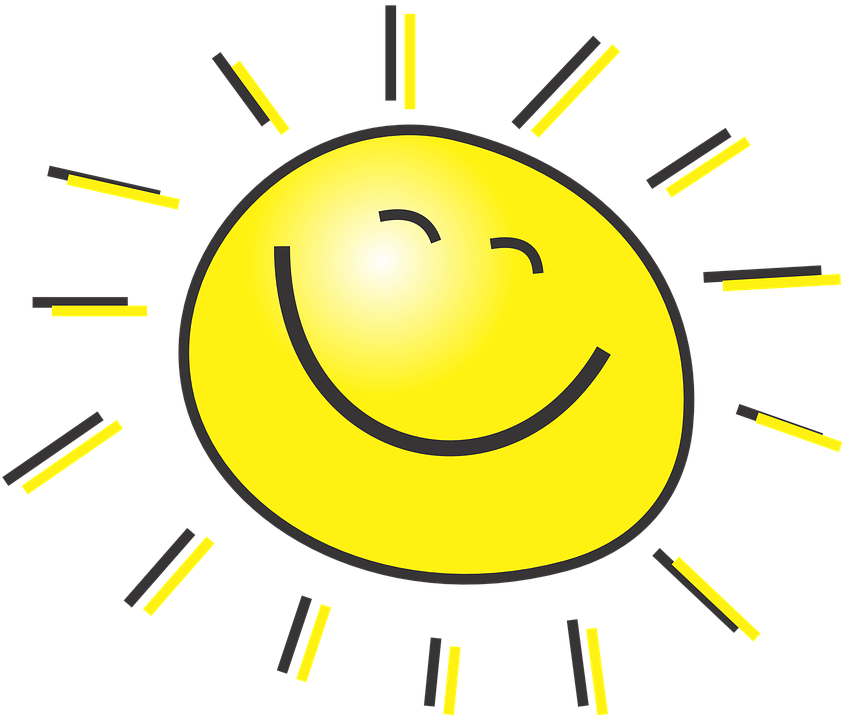 Thank you for your attention!
30
Bonus Slides: External Errors
31
FOGHAT at Köln: Azimuth Scans (Obstacles and external Interference)
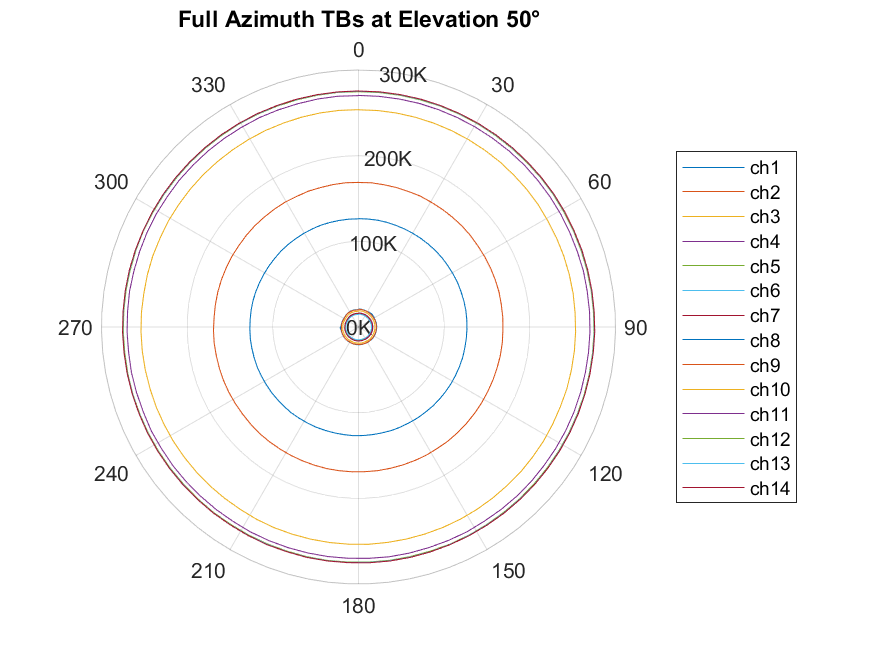 32
FOGHAT at Köln: Azimuth Scans (Obstacles and external Interference)
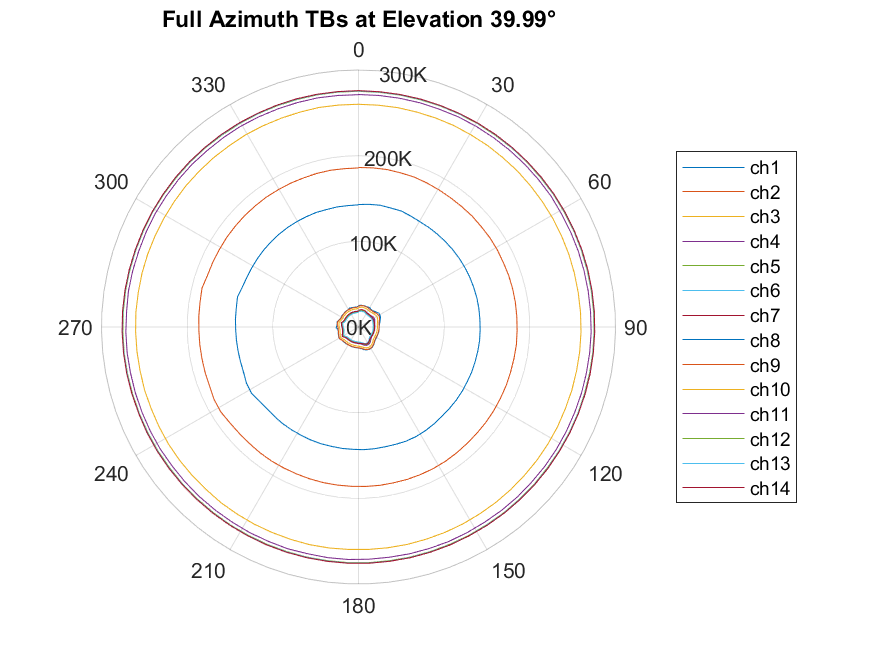 33
FOGHAT at Köln: Azimuth Scans (Obstacles and external Interference)
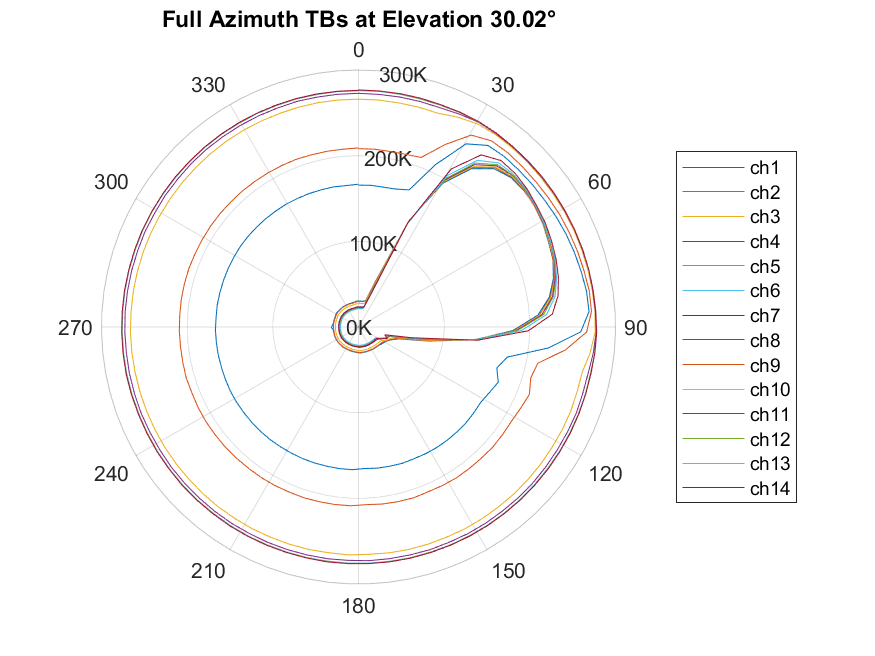 34
FOGHAT at Köln: Azimuth Scans (Obstacles and external Interference)
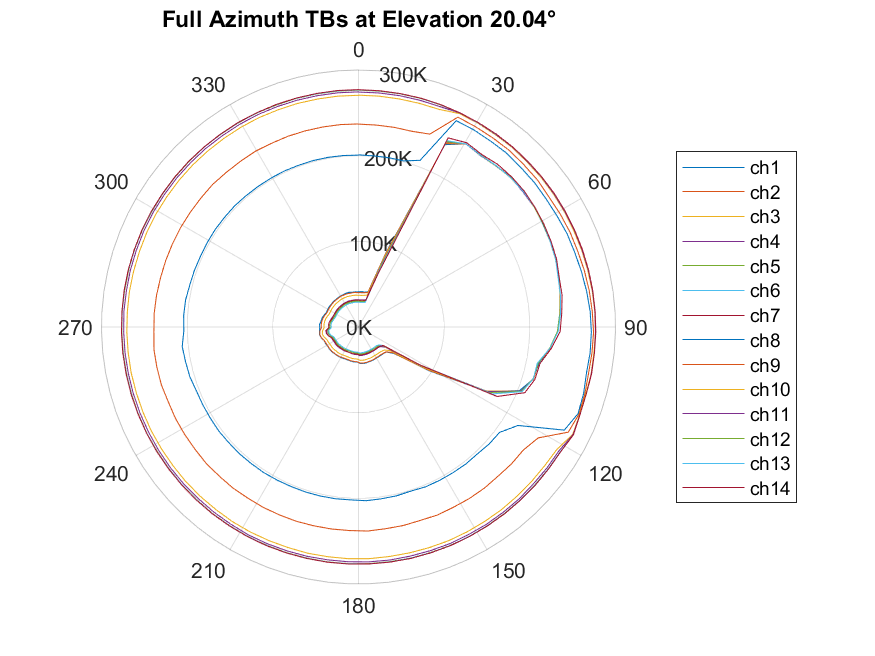 wall from building
between
NE and SE
35
FOGHAT at Köln: Azimuth Scans (Obstacles and external Interference)
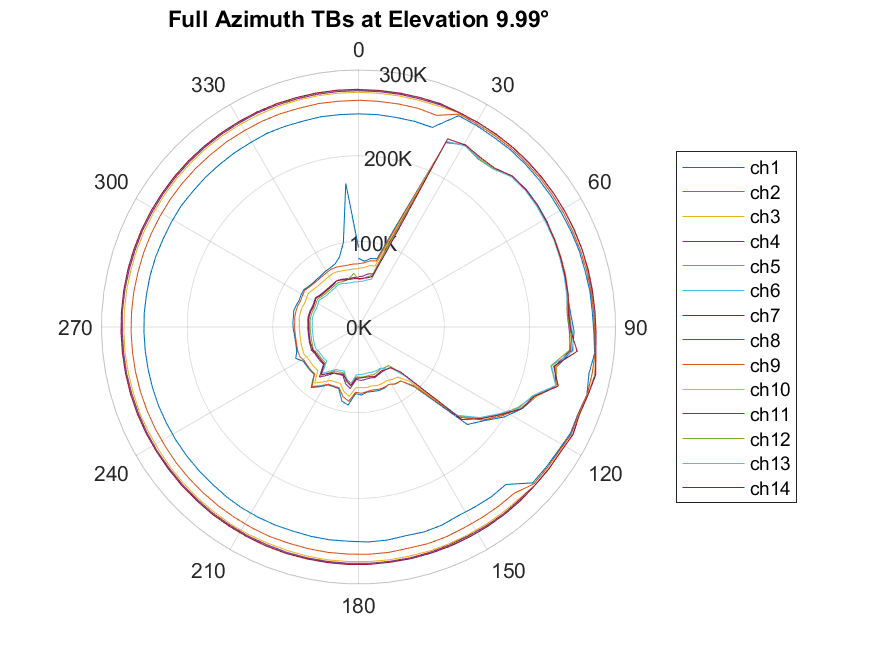 wall from building
between
NE and SE
36
FOGHAT at Köln: Azimuth Scans (Obstacles and external Interference)
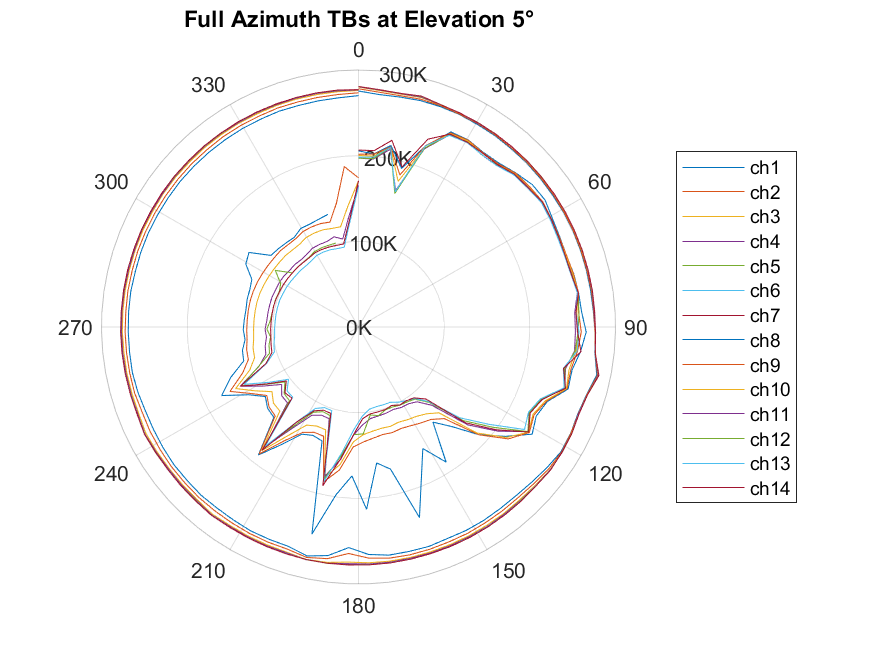 wall from building
between
NE and SE
EM interference?
37